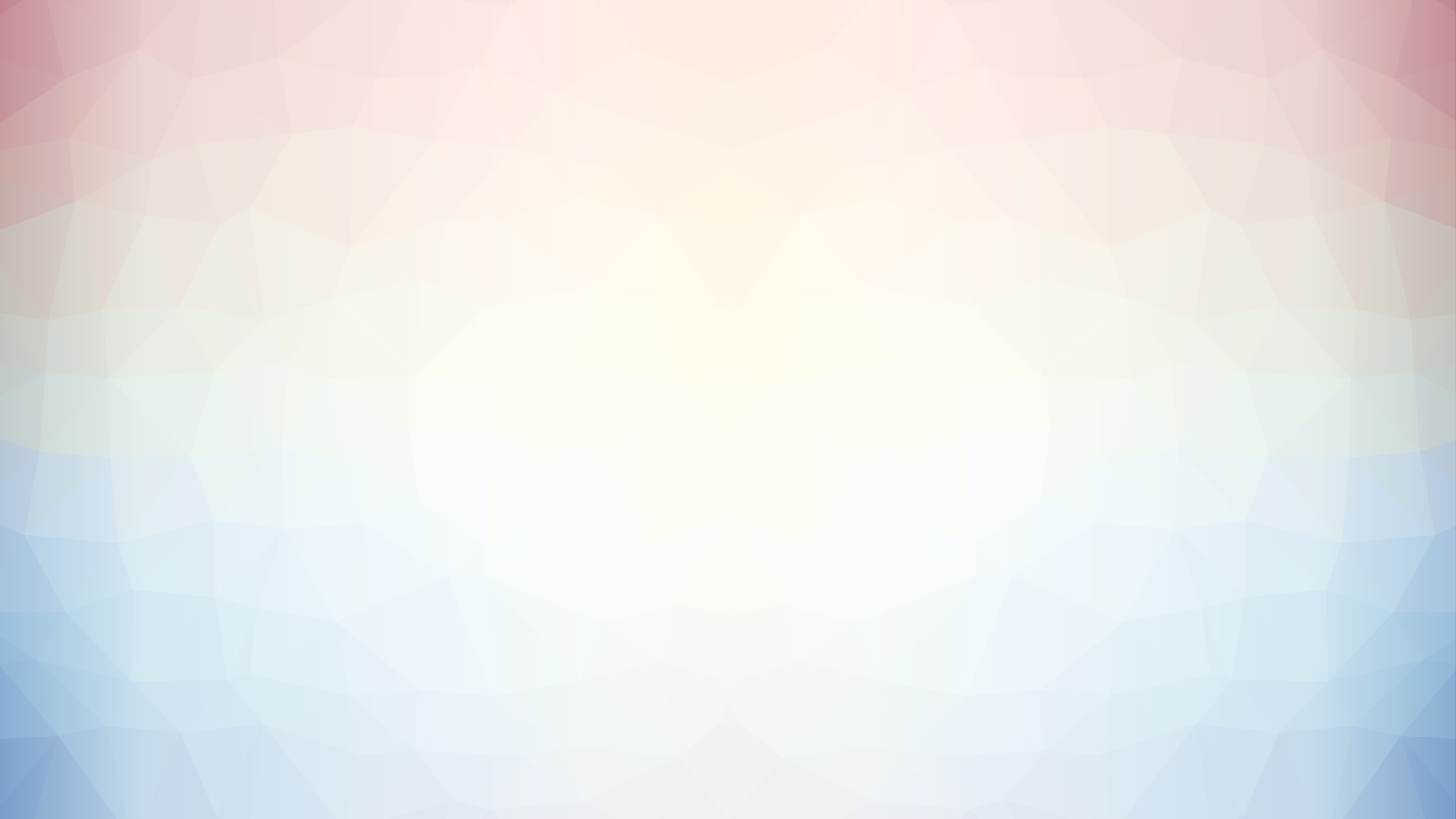 Презентация

«Отчёт работы МБДОУ детский сад «Родничок» за 2023-2024 учебный год

Подготовлена старшим 
воспитателем МБДОУ
 Ивановой О.В.
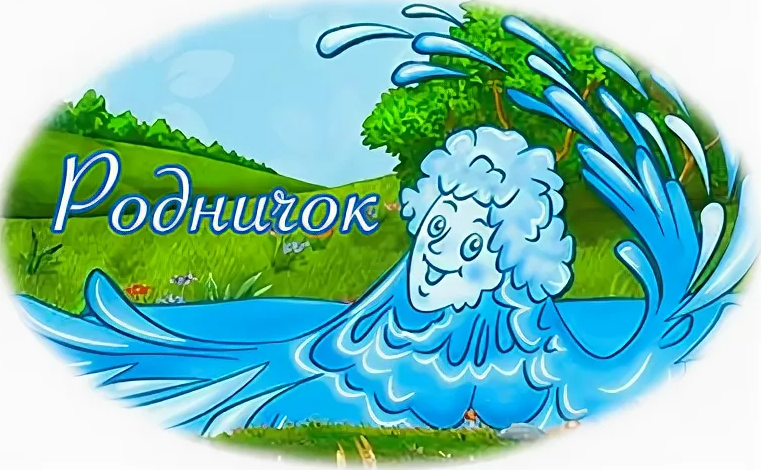 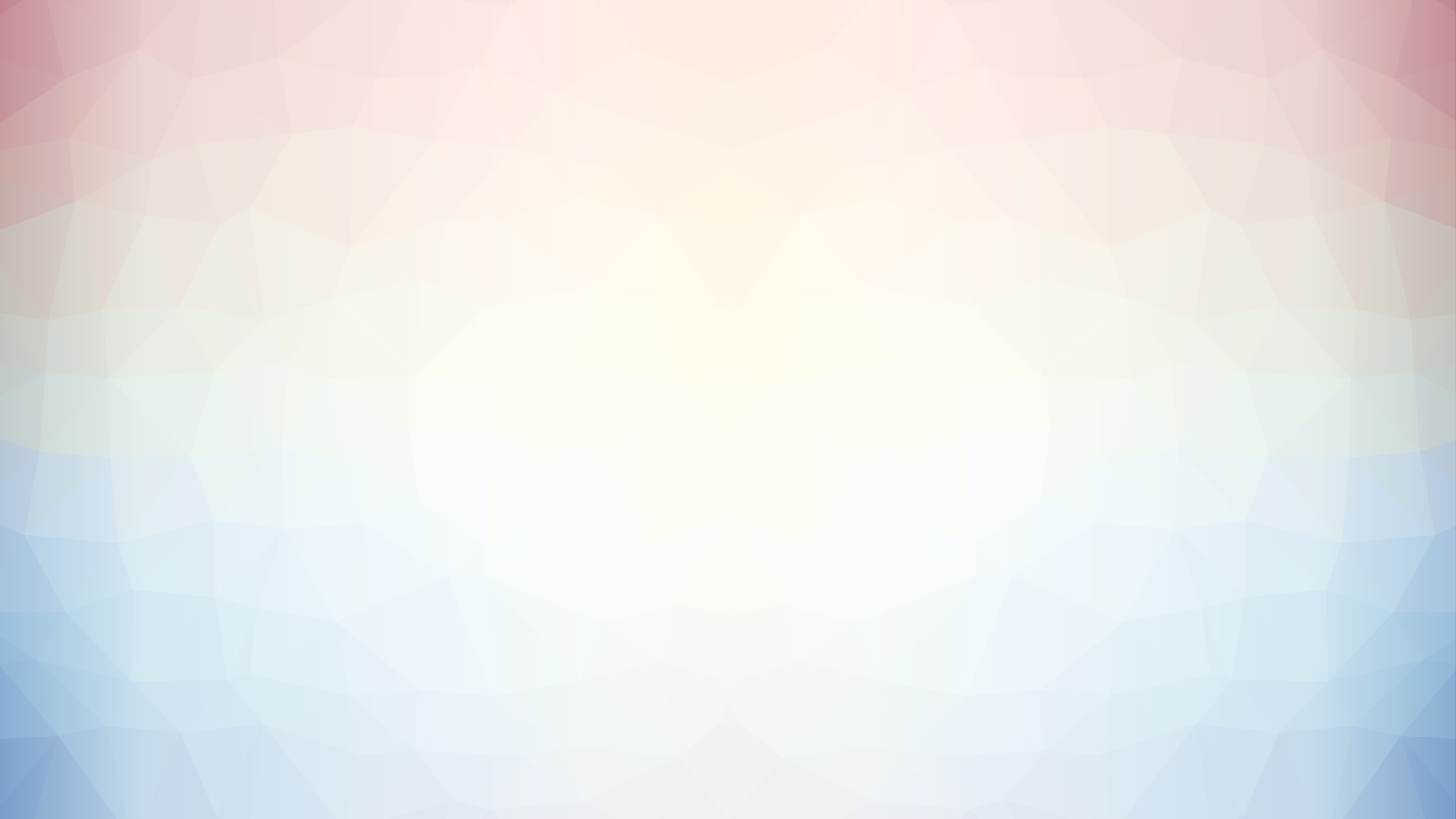 В 2023-2024 учебном году в МБДОУ функционировало 5 групп. 
На конец учебного года численность контингента воспитанников составила 74 ребёнка, из них::
- I младшая группа – 15 человек,
-  младшая группа– 14 человек,
- средняя группа– 16 человека,
- старшая группа– 12 человек,
- подготовительная  группа  лет – 17 человек.
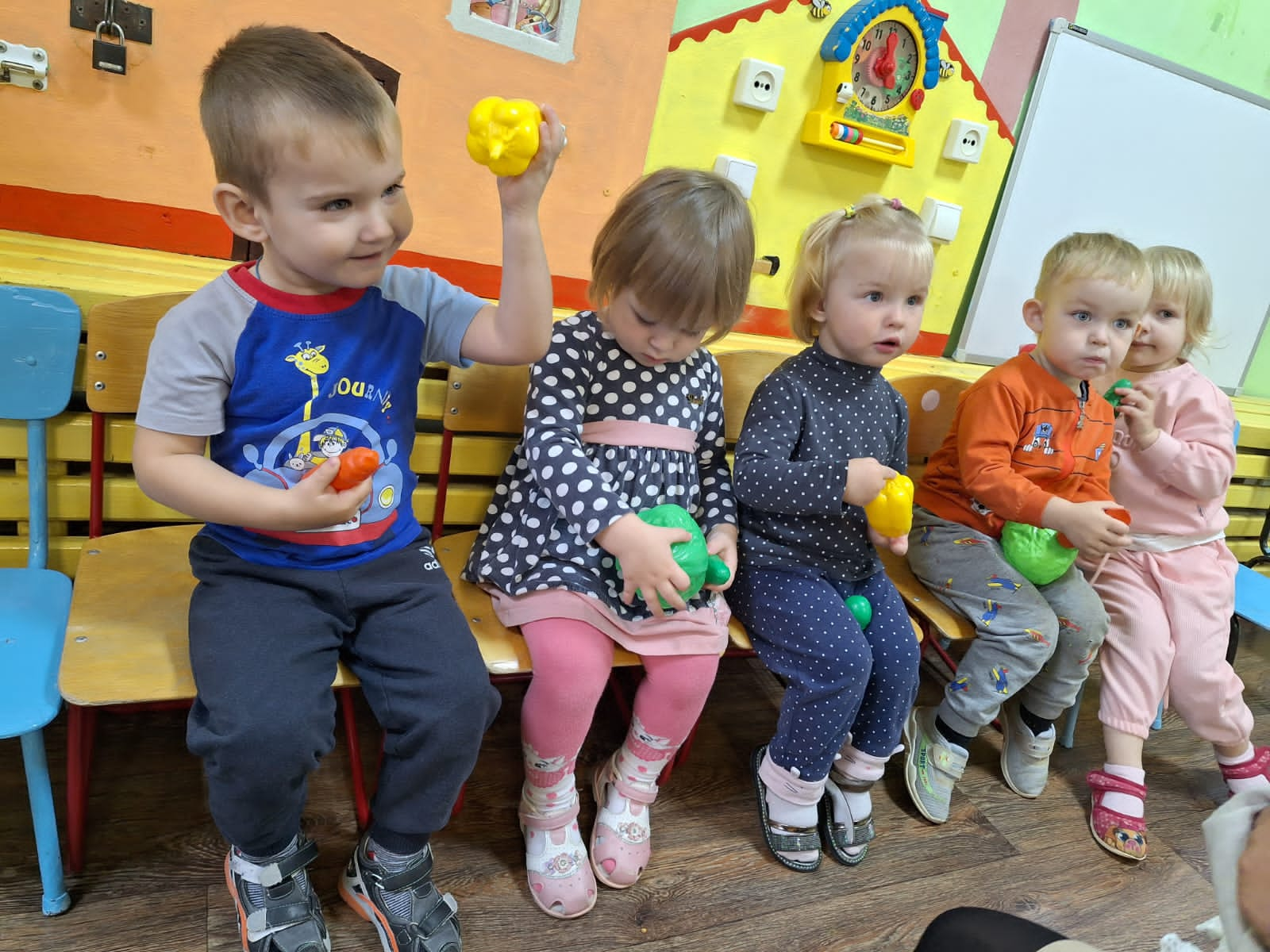 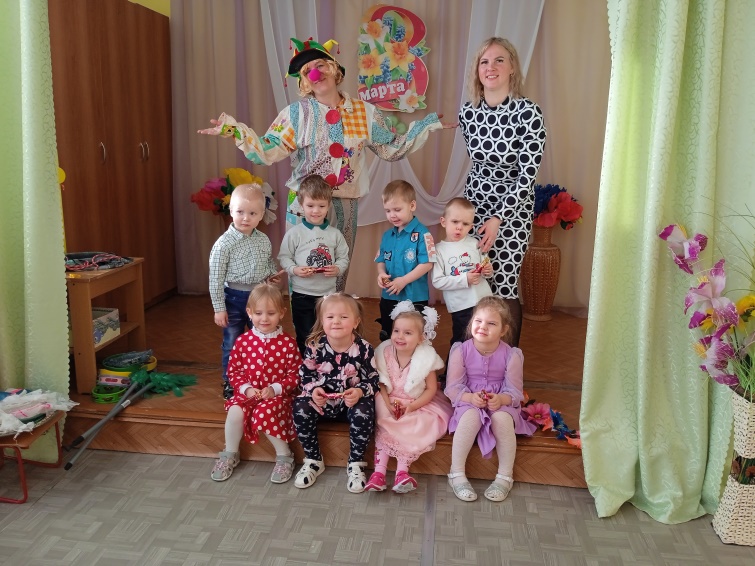 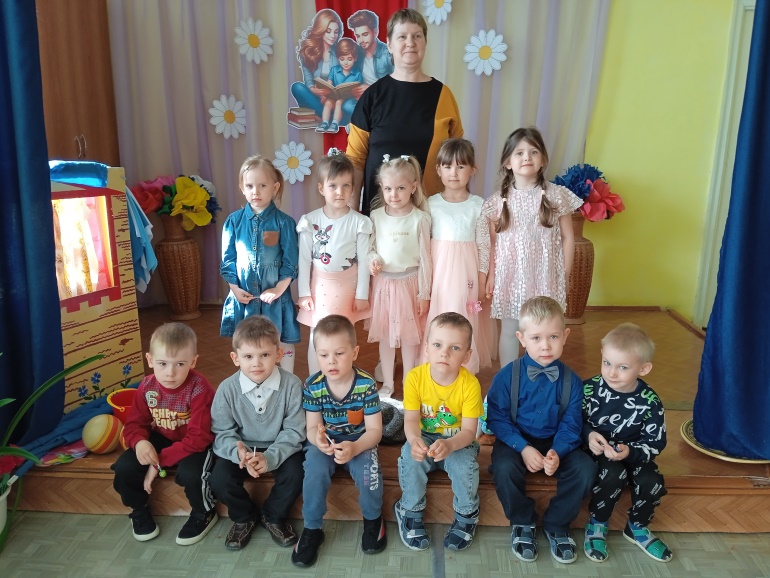 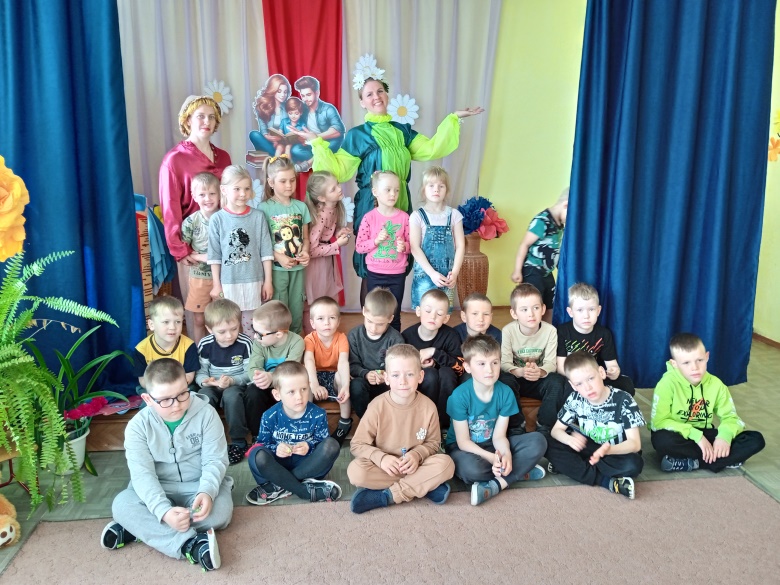 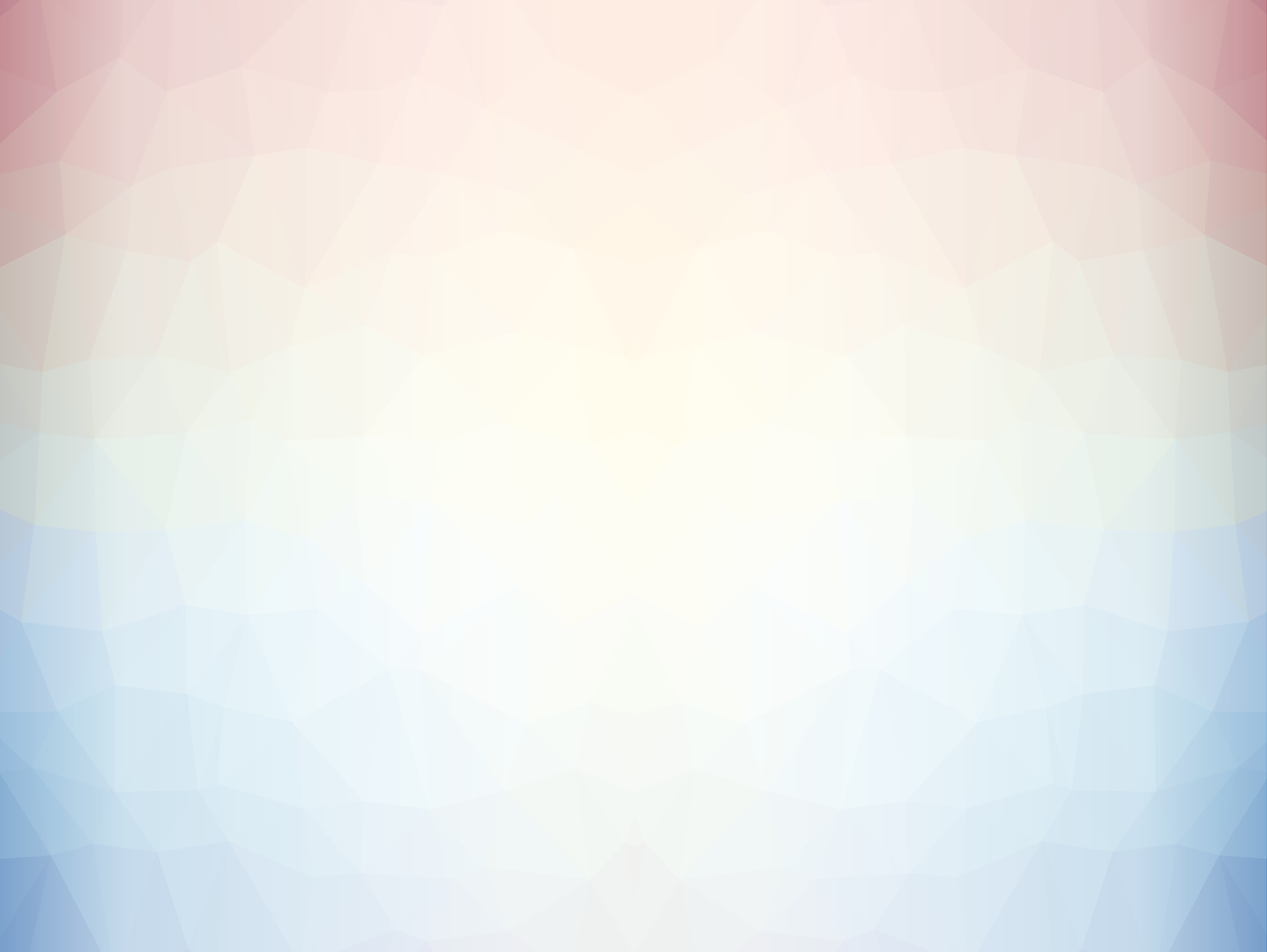 Педагогический состав МБДОУ

Всего: 11 человек
Воспитатели: 8 человек 
Старший воспитатель 1 человек 
Специалисты: 
 музыкальный руководитель 1 человека

Психолог работает в порядке  совмещения должности
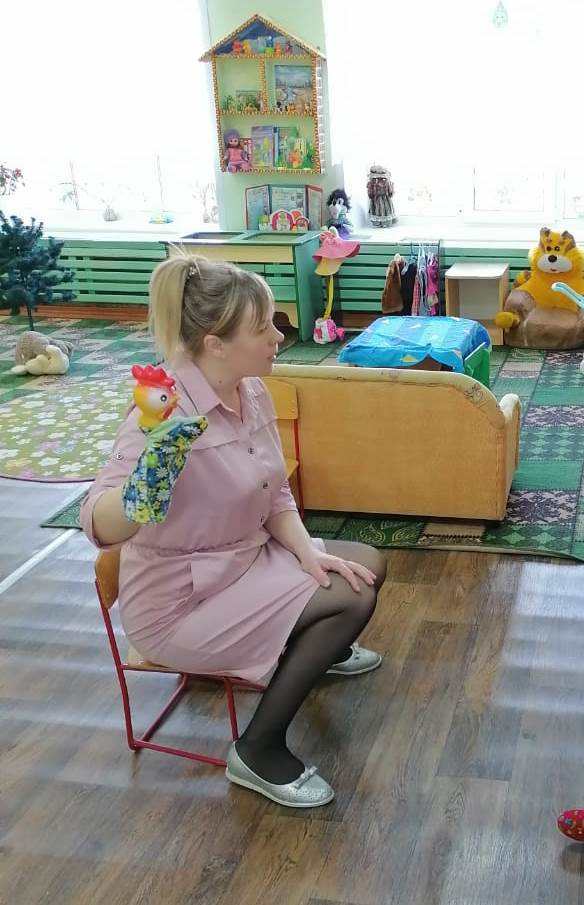 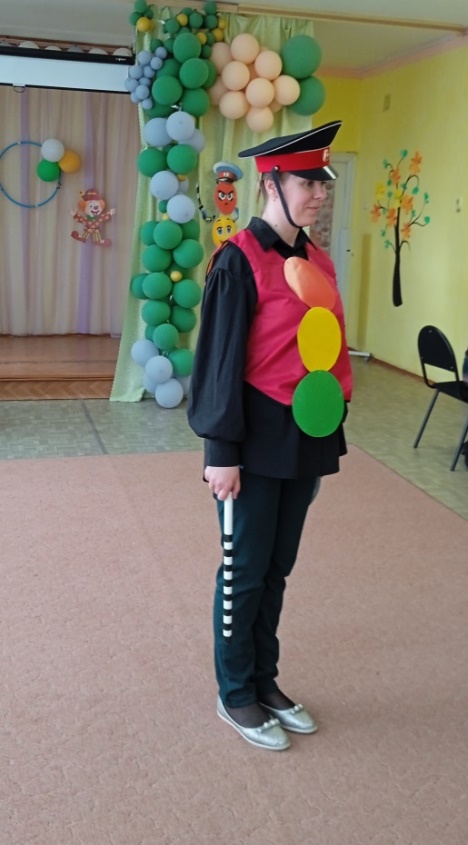 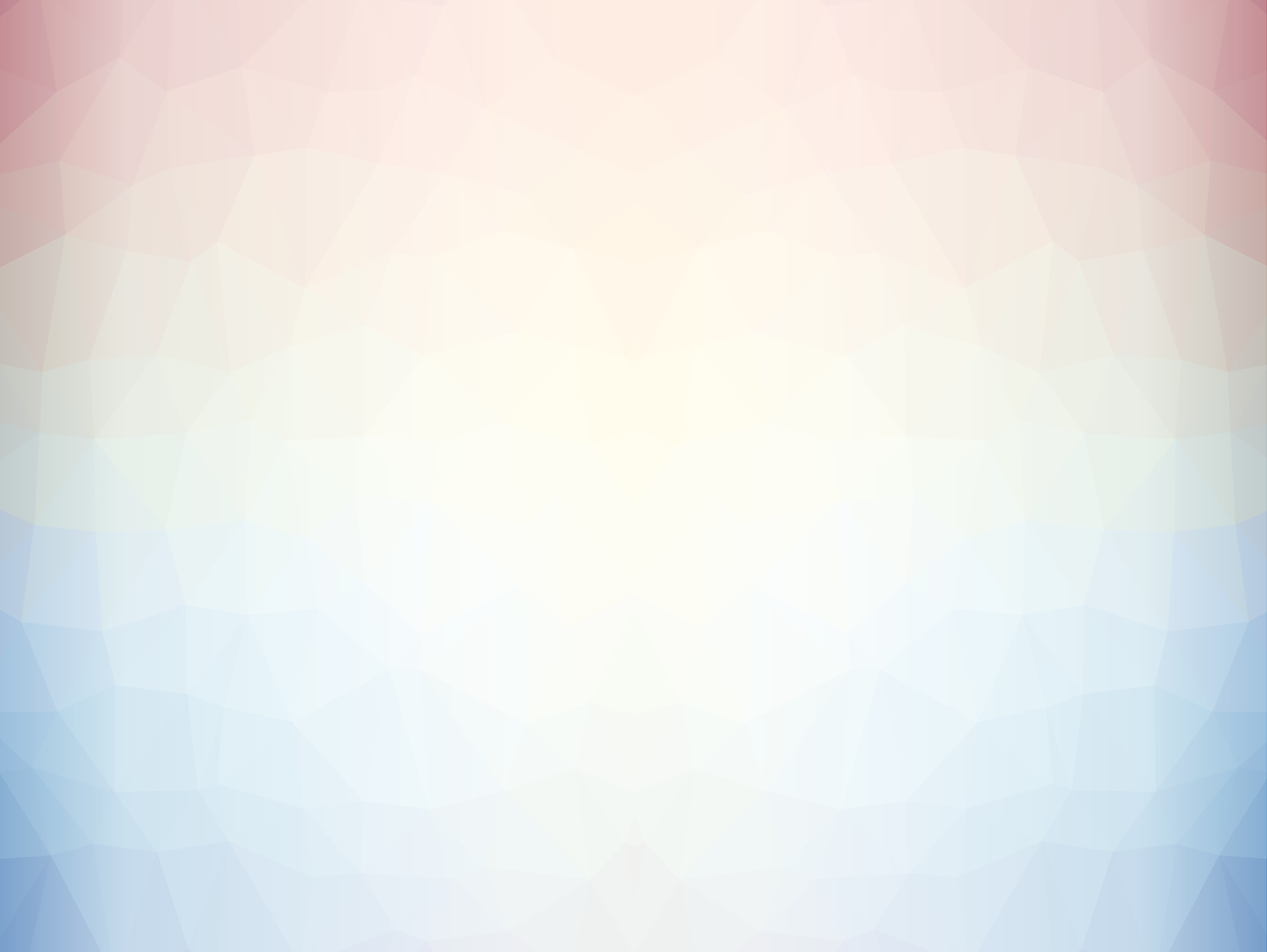 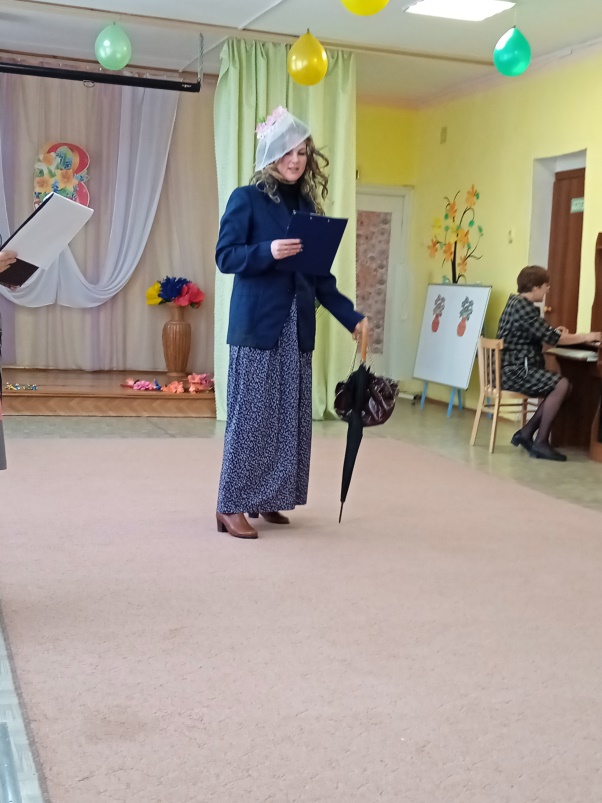 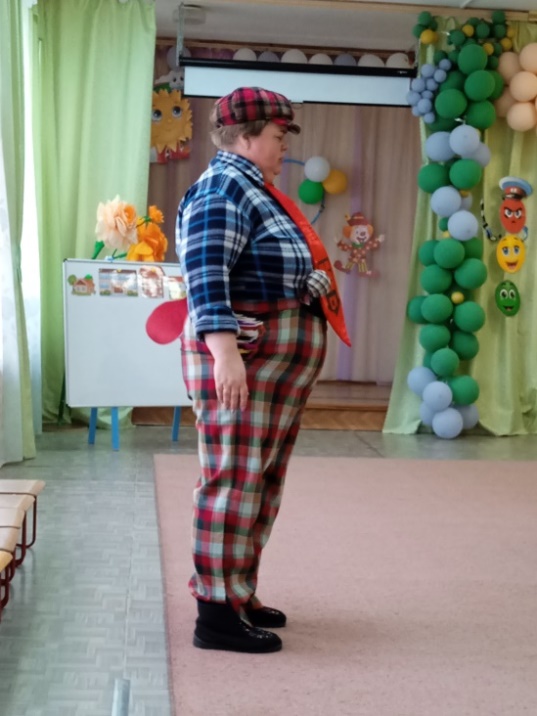 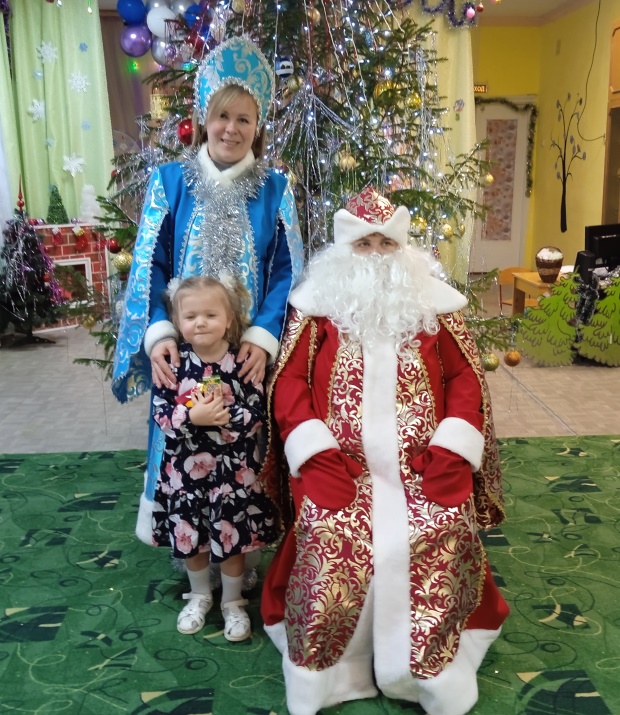 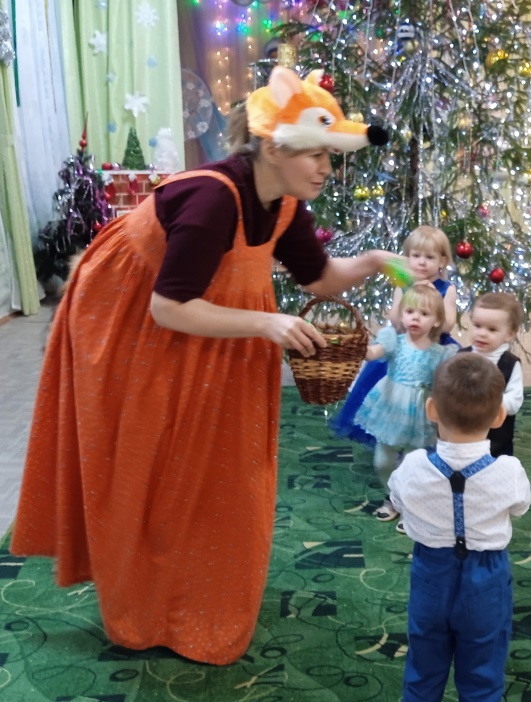 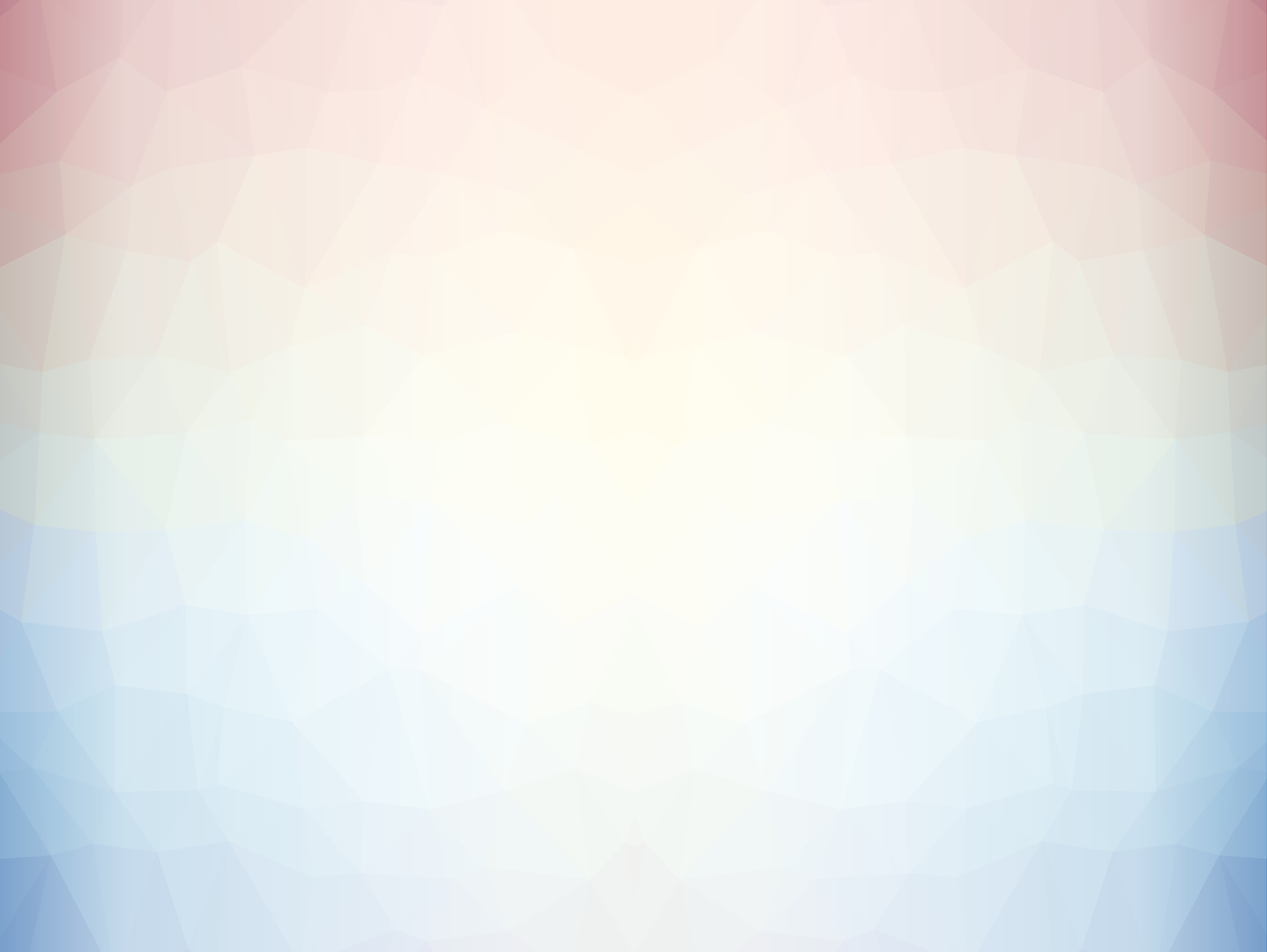 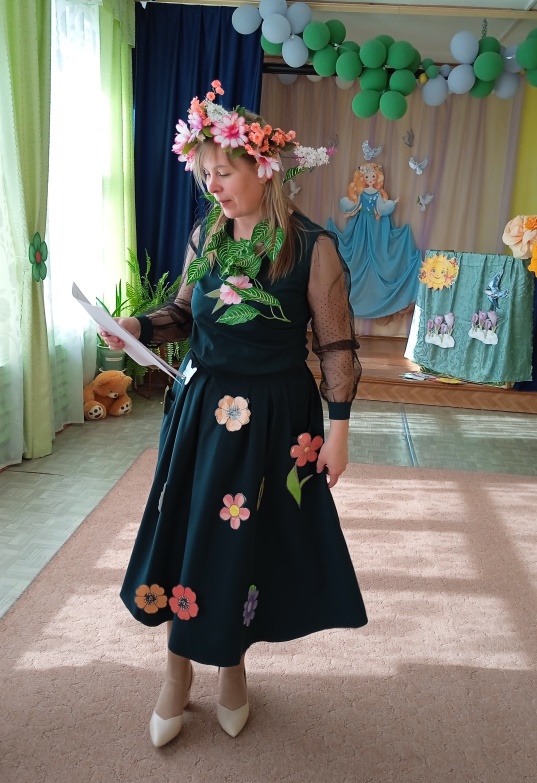 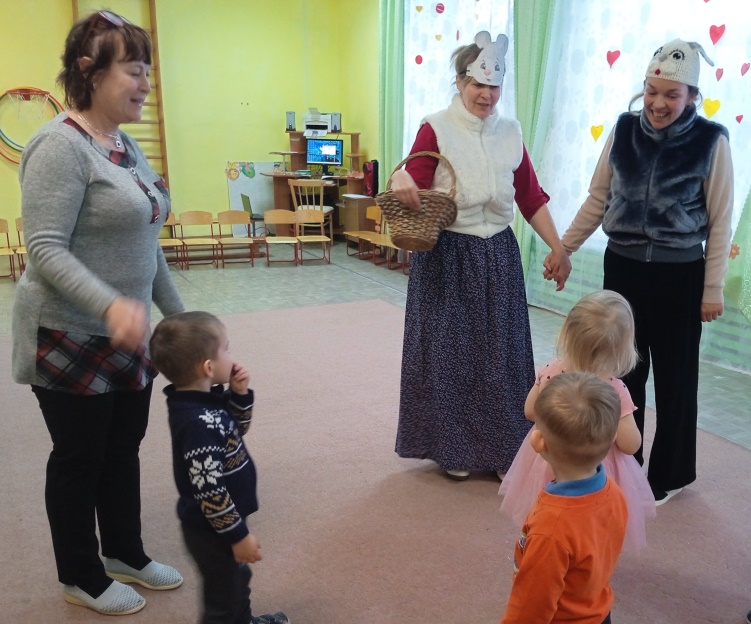 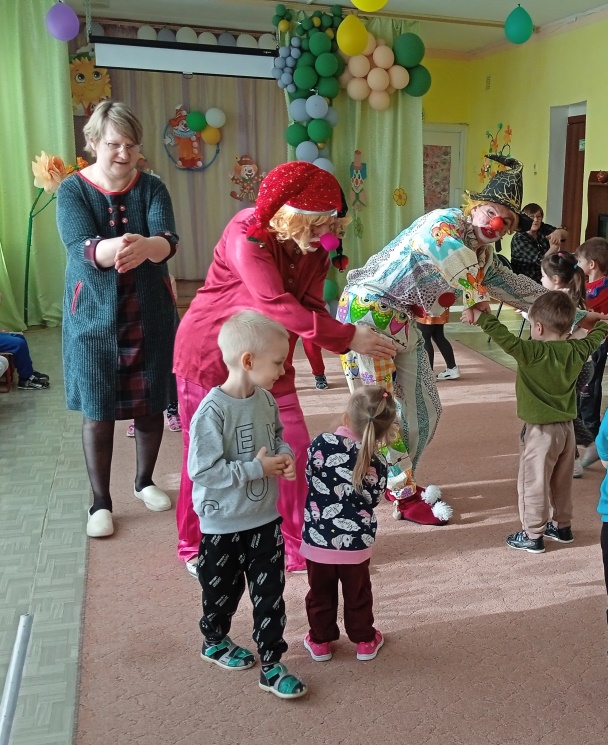 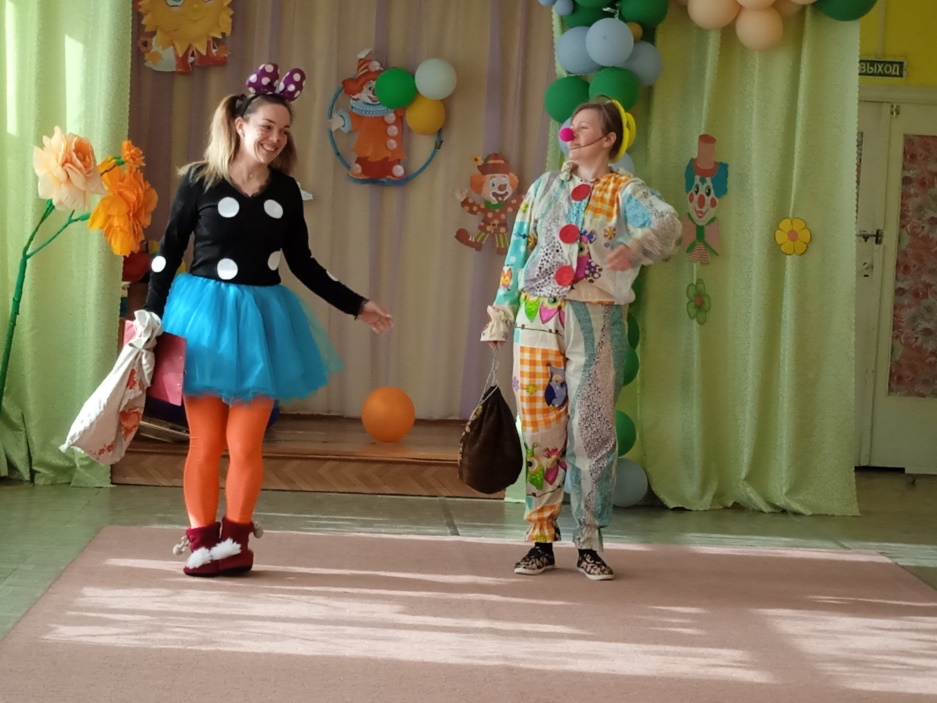 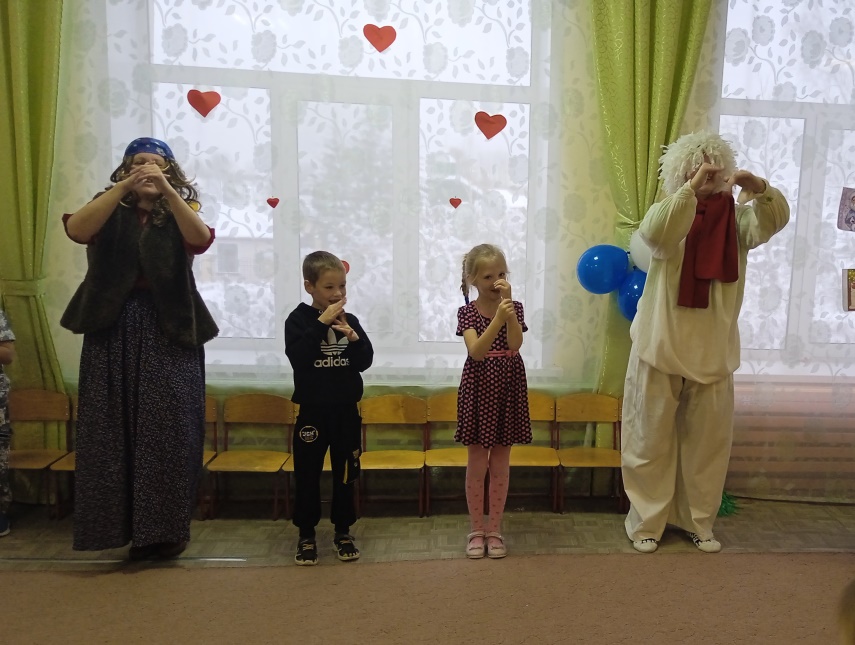 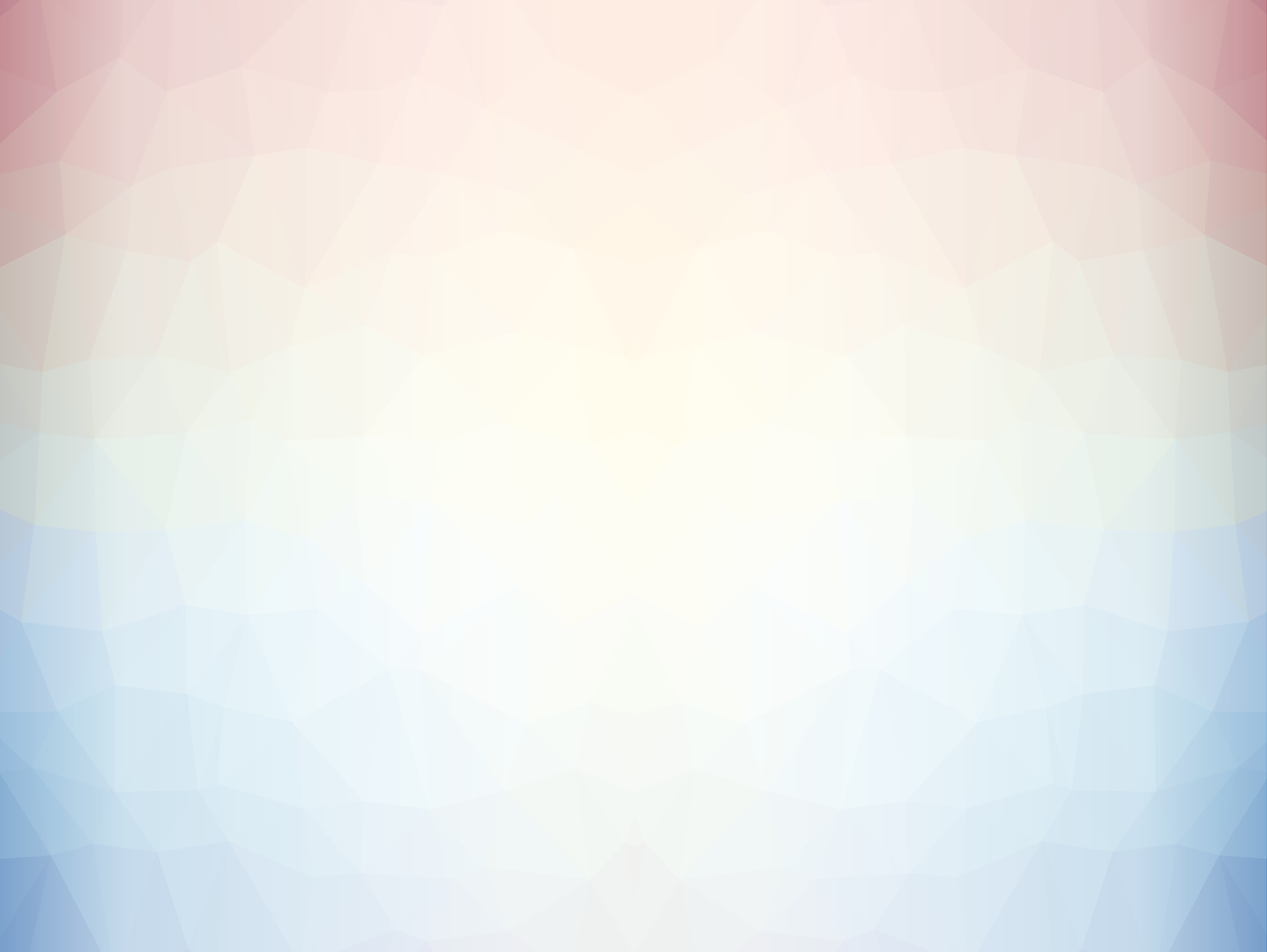 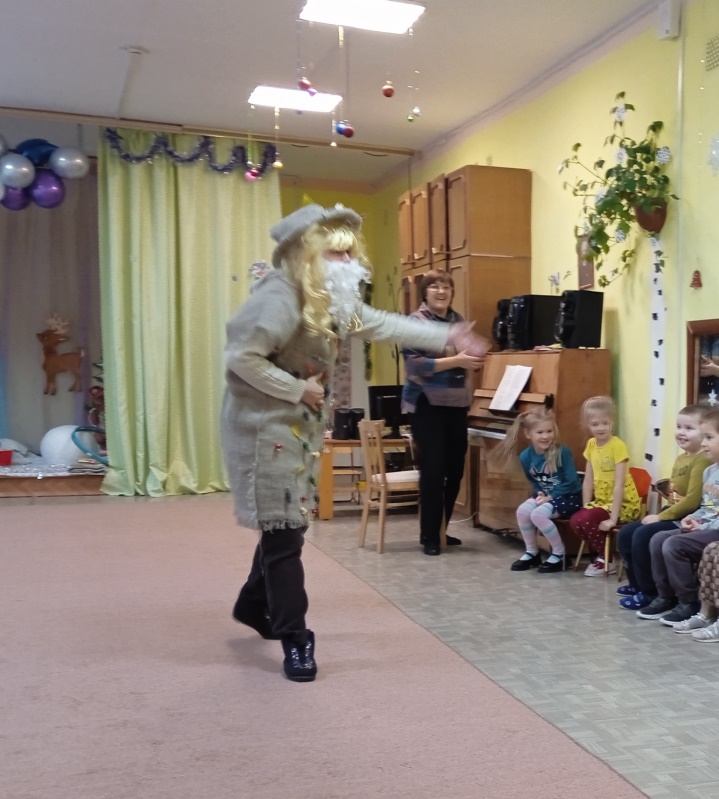 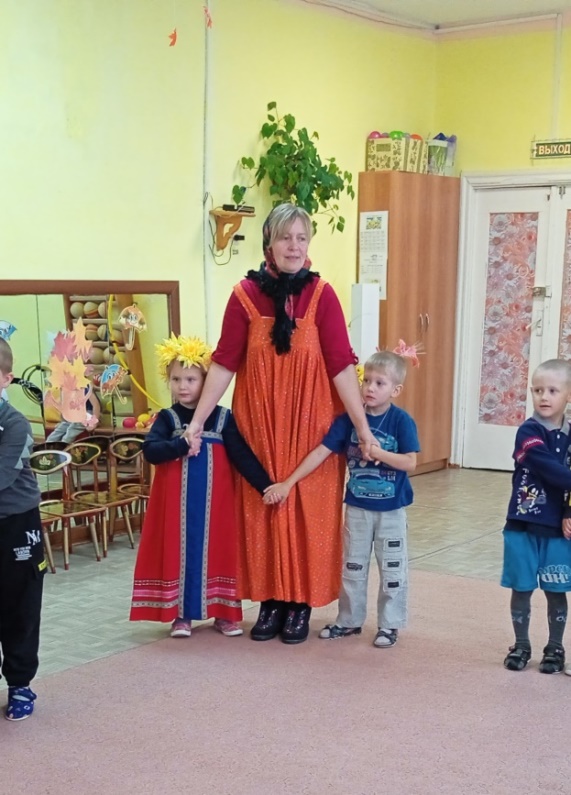 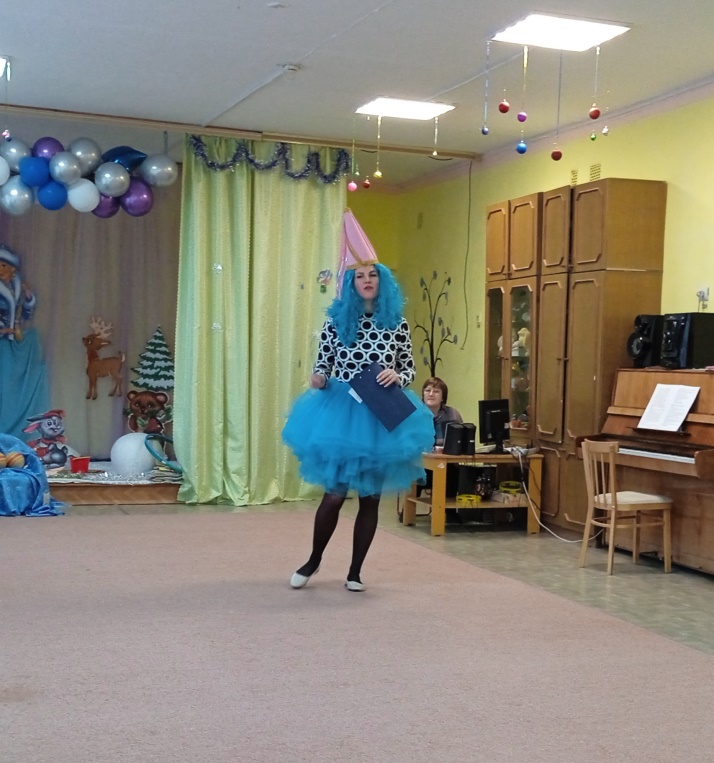 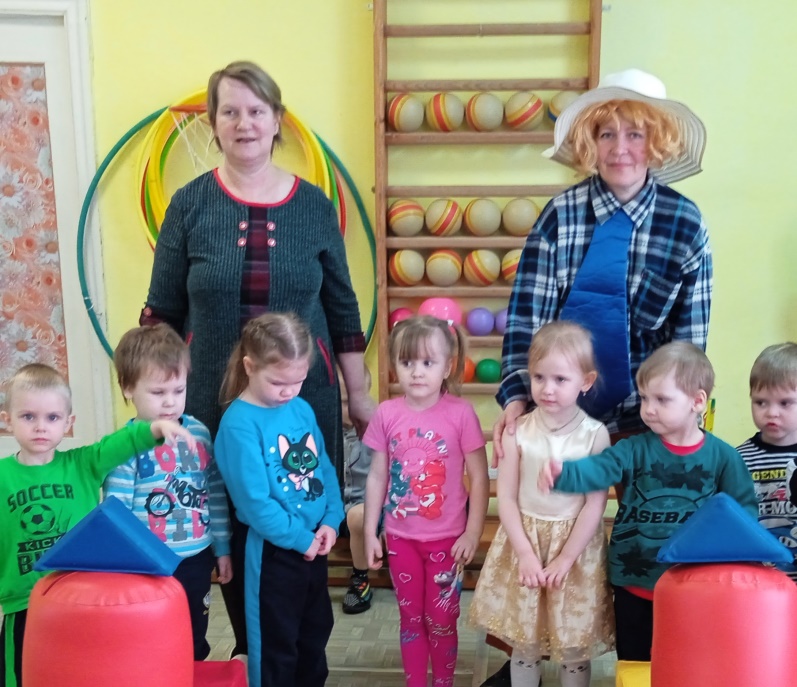 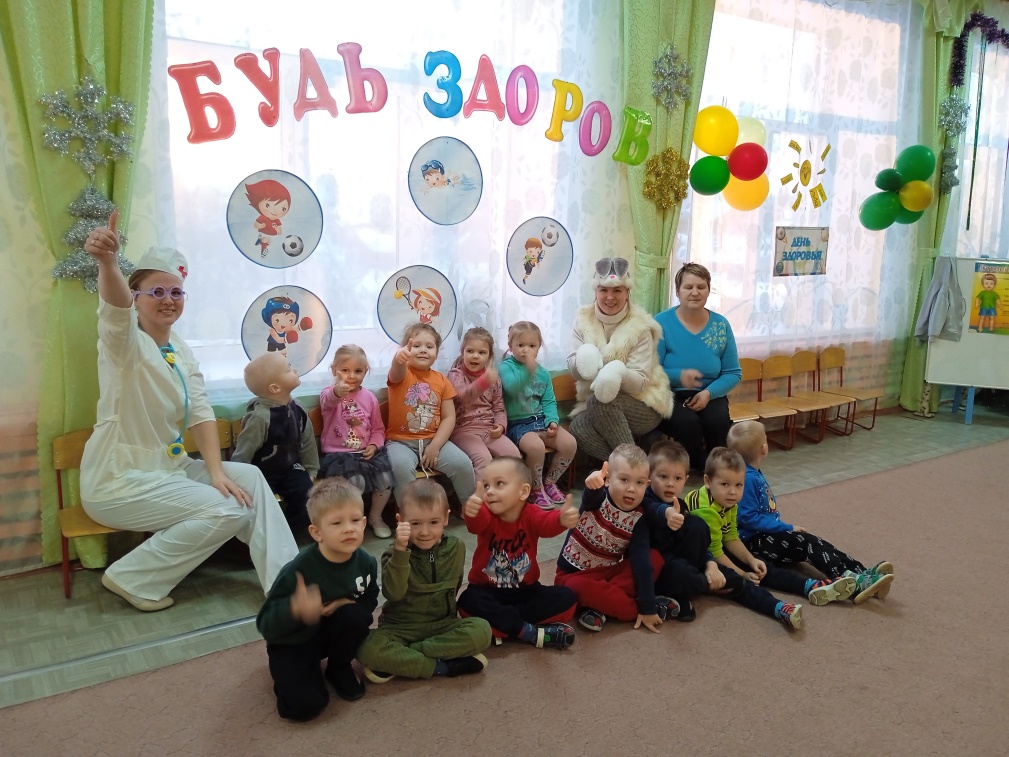 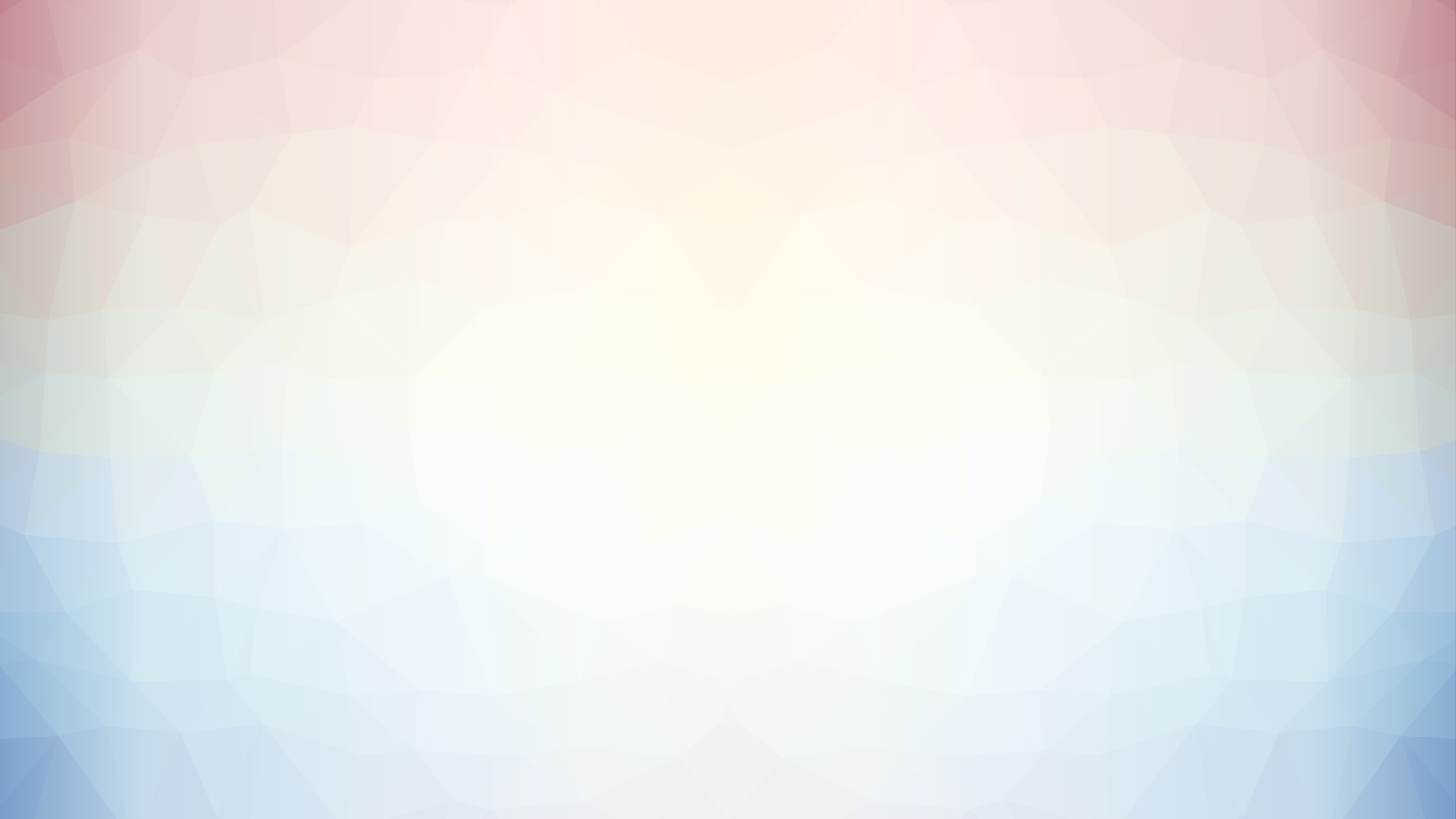 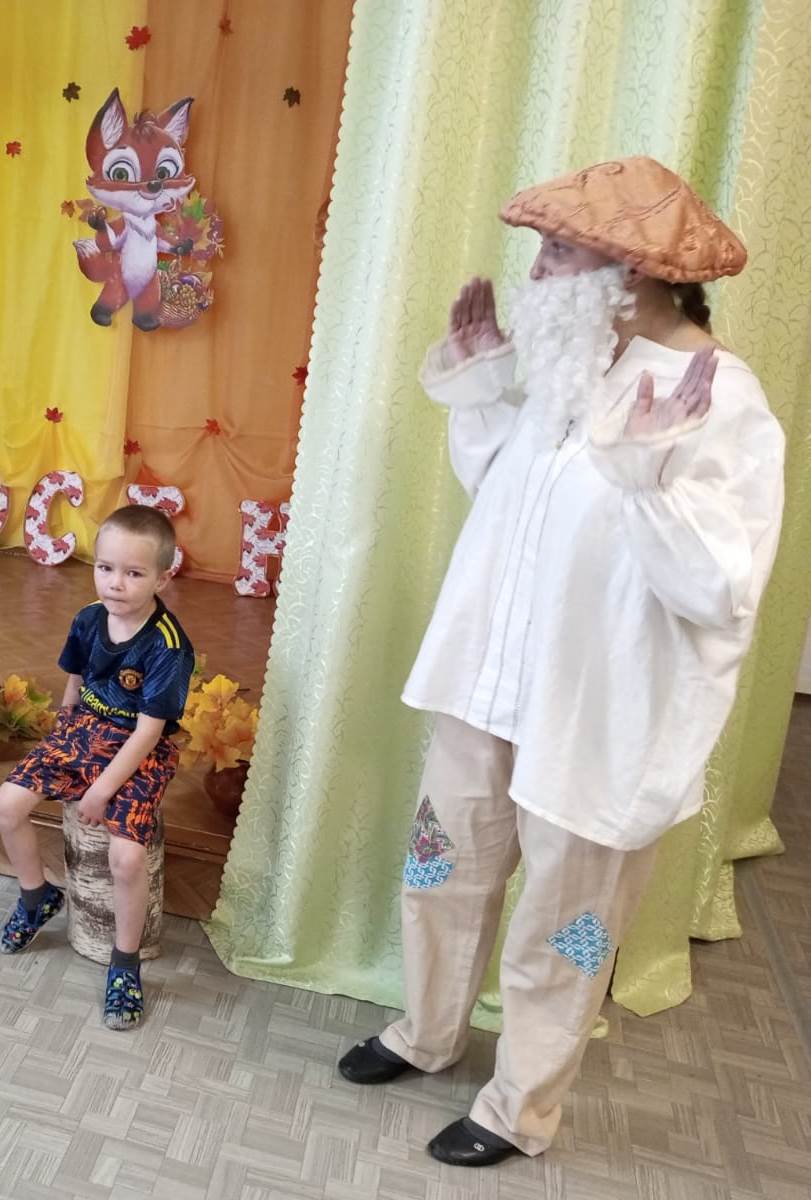 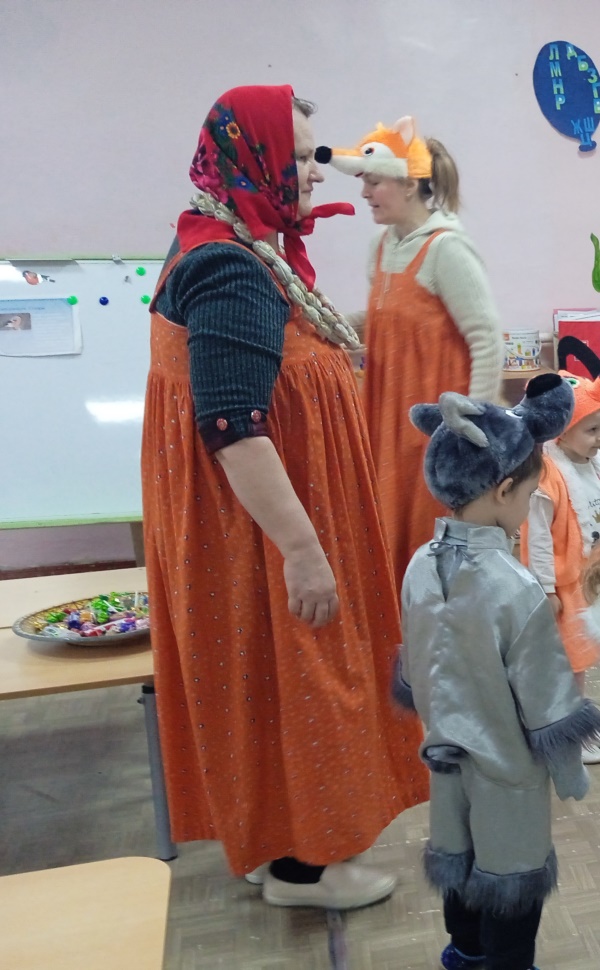 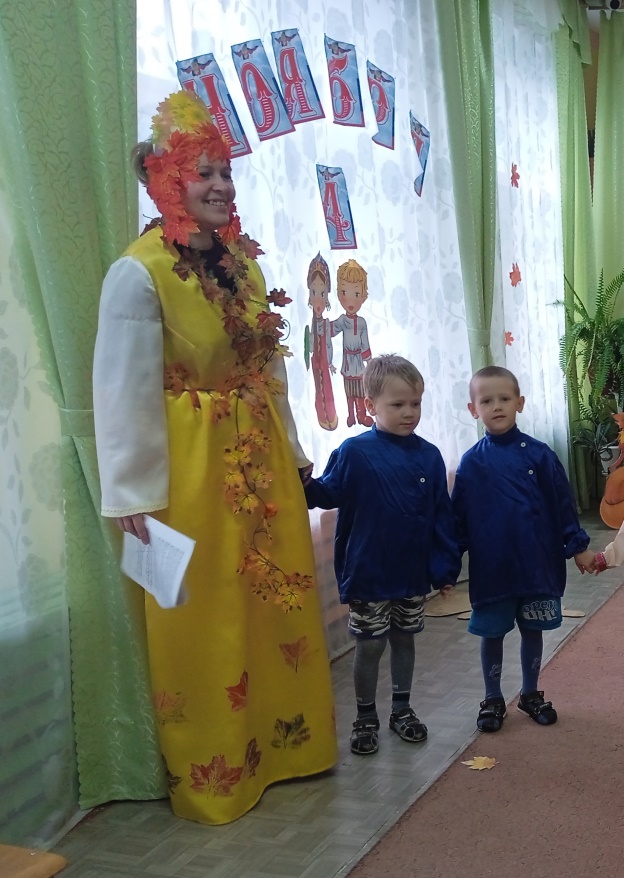 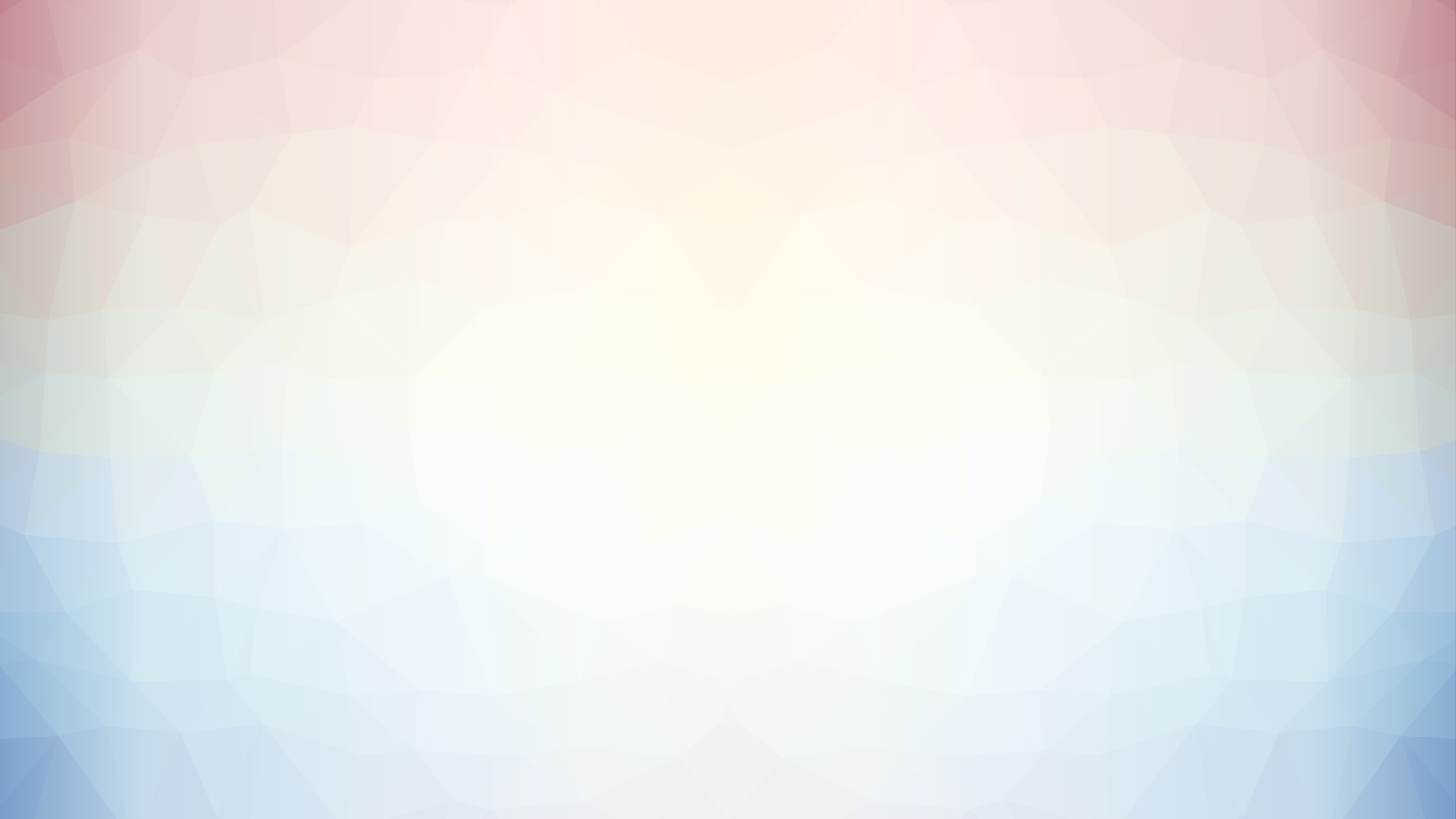 Анализ методической работы.
 Методическая работа в 2023-2024 учебном году была направлена на выполнение поставленных задач и их реализацию через все виды деятельности. При планировании методической работы детского сада, педагогический коллектив стремился использовать те формы работы, которые позволили бы решать проблемы и задачи, стоящие перед МБДОУ.
Задачи на 2023-2024 у.г.
1.Повысить компетенции педагогических работников в вопросах применения федеральной образовательной программы дошкольного образования; 2.Акцентировать работу педагогов  в развитие творческого потенциала каждого ребёнка через художественно-эстетические виды деятельности.
3.Продолжить работу педагогов по формированию у детей нравственно-патриотических качеств и социально-морального поведения через воспитание любви к семье, родному краю, своей родины,  уважительное и доброжелательное отношение  к окружающим.
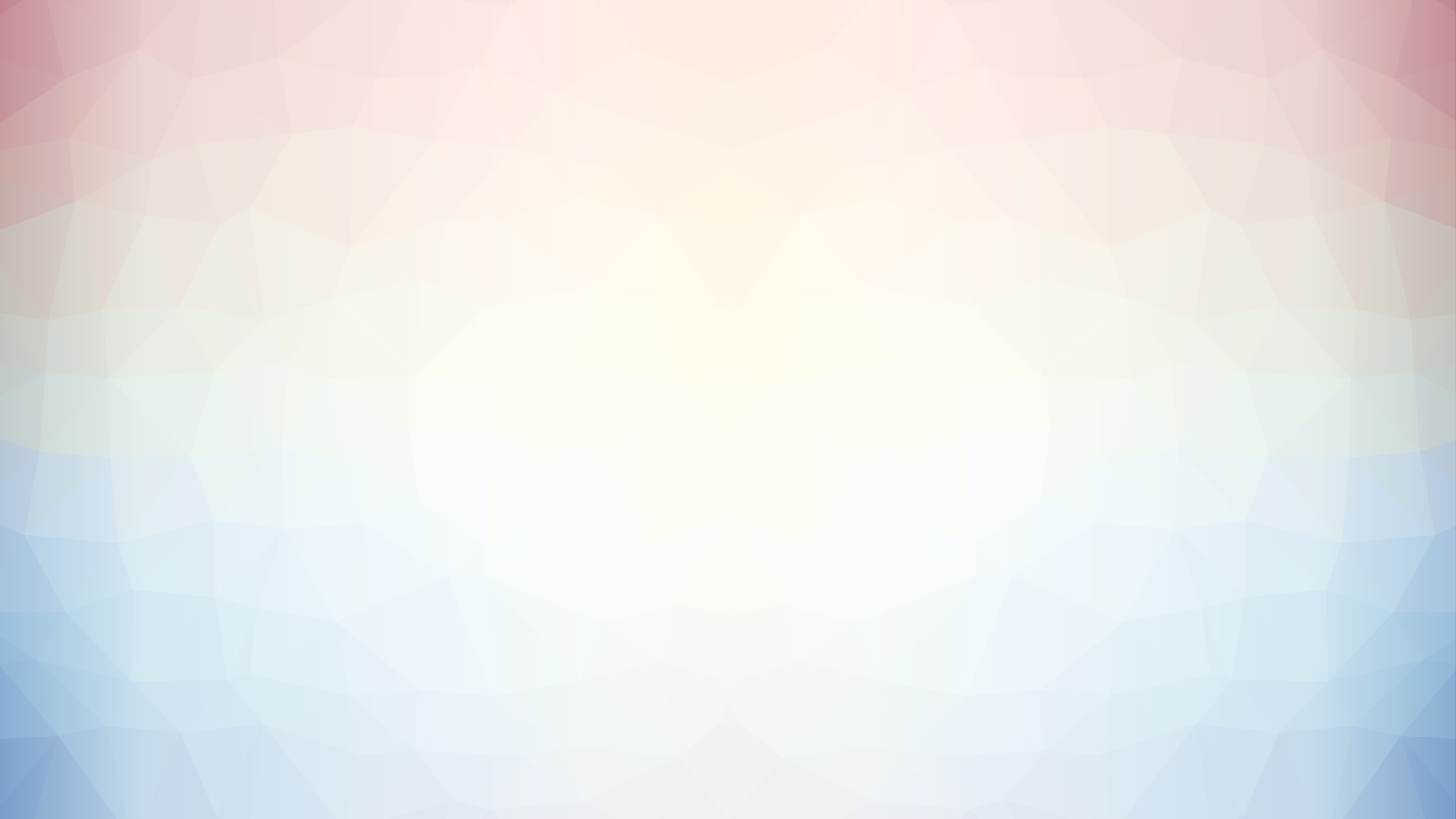 С целью выполнения годового плана в МДОУ была выполнена следующая методическая работа:

 В 2023-2024 году было проведено  5 педагогических советов.

Установочный
 «Современные подходы к организации художественно-эстетического развития дошкольников»
«Социально-нравственное воспитание детей –важный фактор социализации воспитанников»
«Современные подходы к гражданско-патриотическому воспитанию в ДОУ
Итоговый
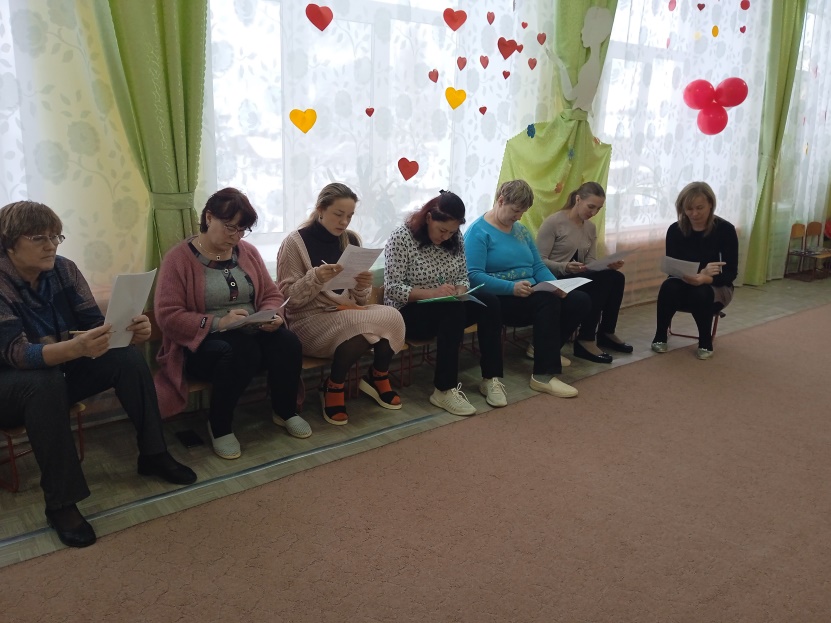 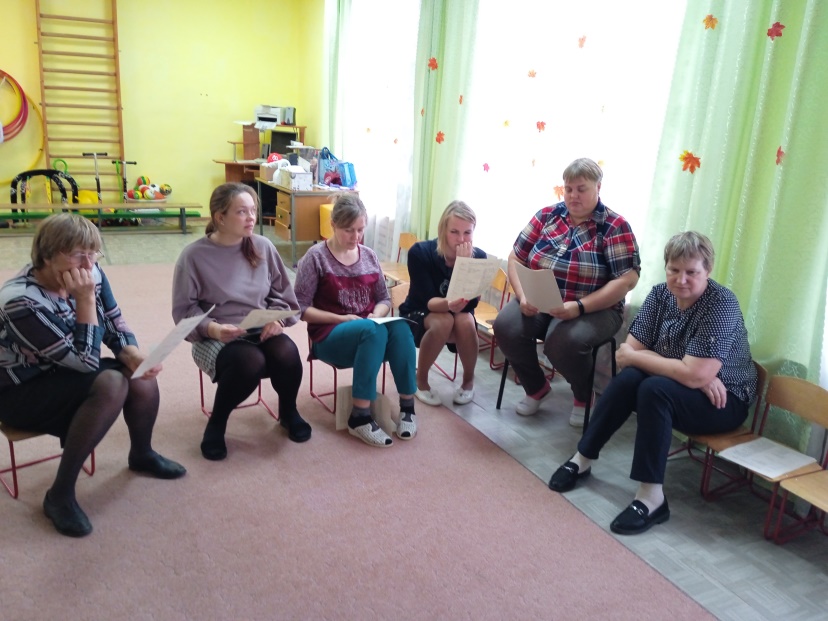 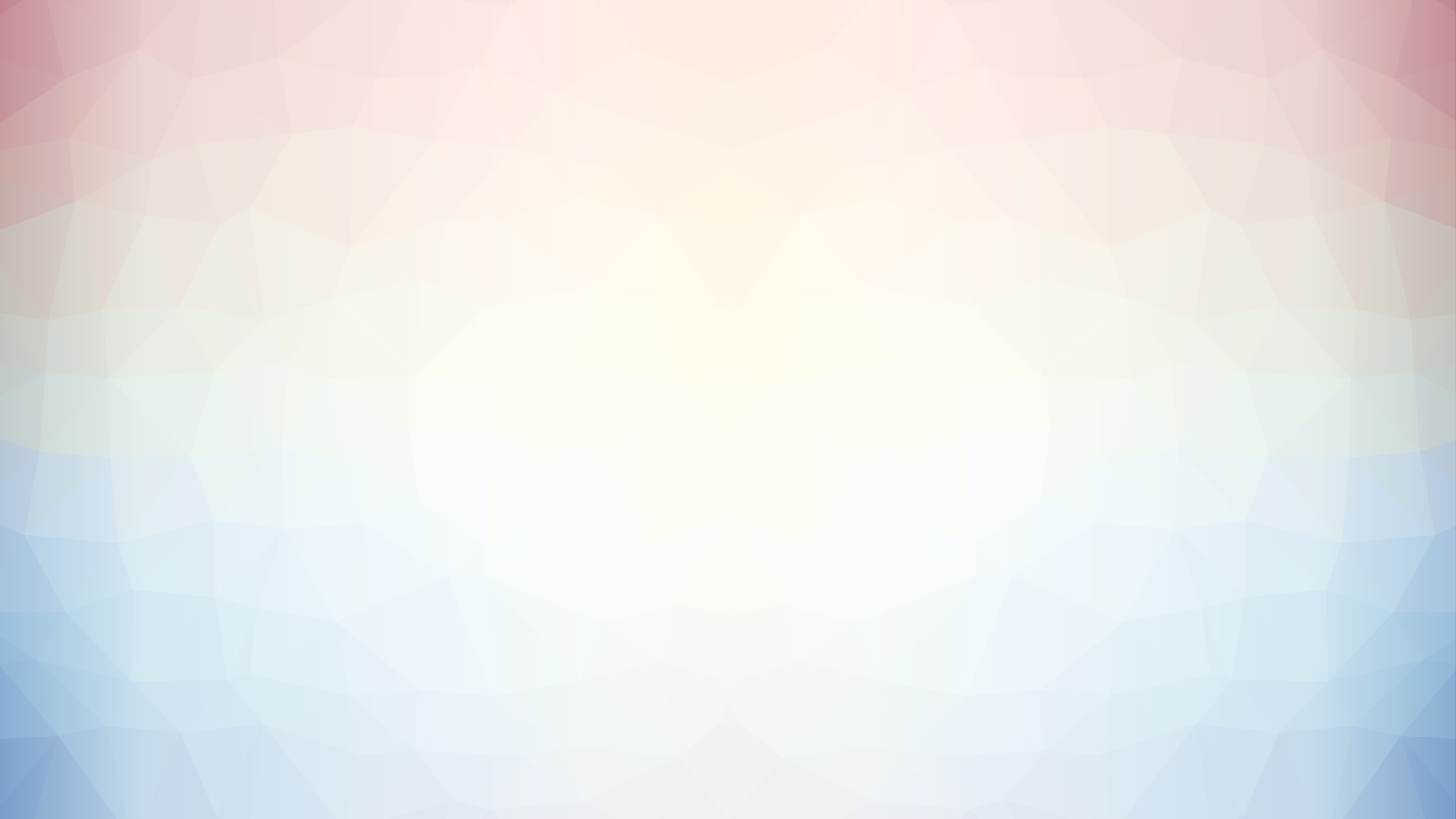 Для повышения педагогического опыта сотрудников были проведены:
- семинар-практикум «Художественно-эстетическая деятельность в ДОУ»
- семинар-практикум «Формирование положительного отношения к природе через художественно-эстетическое развитие дошкольников»
- семинар «Использование проектной деятельности в работе с детьми дошкольного возраста»
Семинар в виде деловой игры «На пути к совершенству»
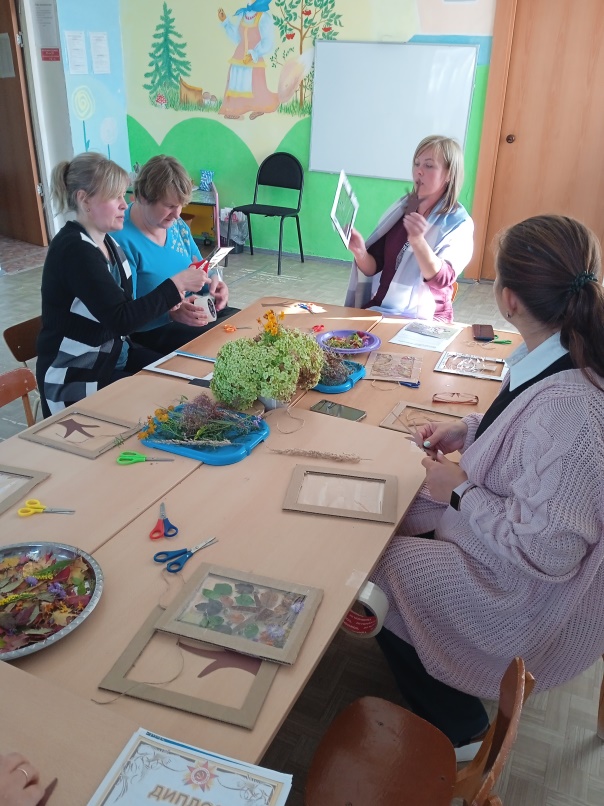 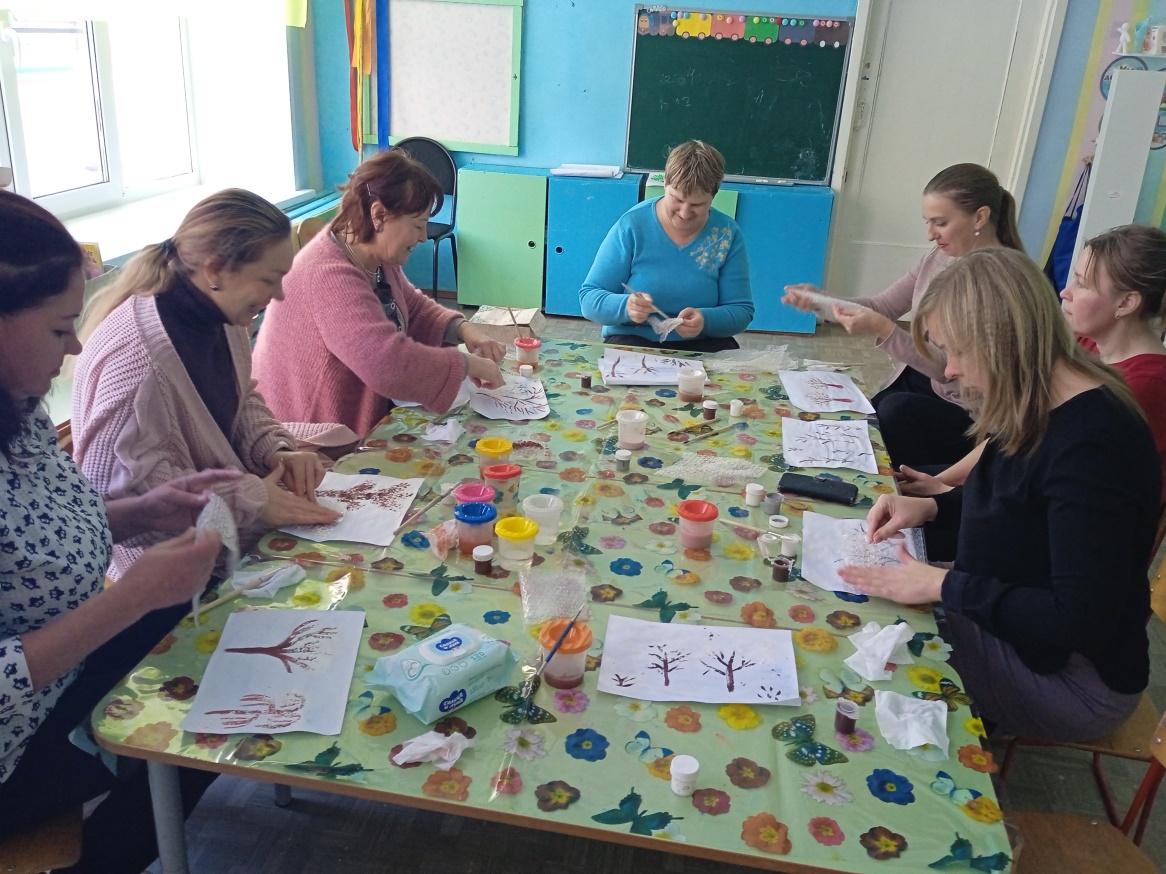 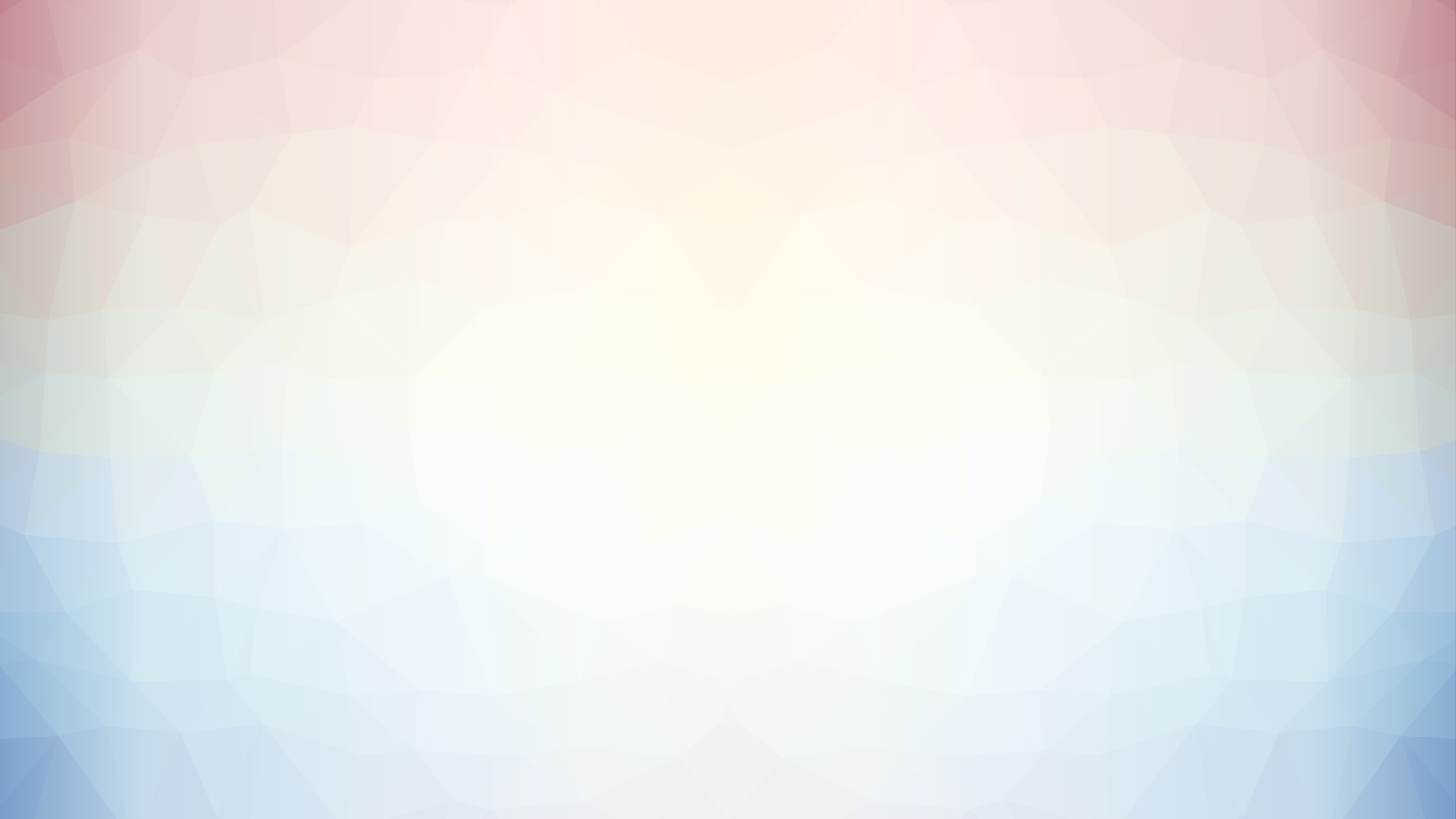 С целью повышения профессионального мастерства педагогов, создания условий по его распространению в МБДОУ с начала учебного года работало методическое объединение «Методическая копилка». 

           1 заседание МО
Цель: Повышение профессиональной 
компетентности педагогов  по реализации 
задач художественно-эстетического направления.
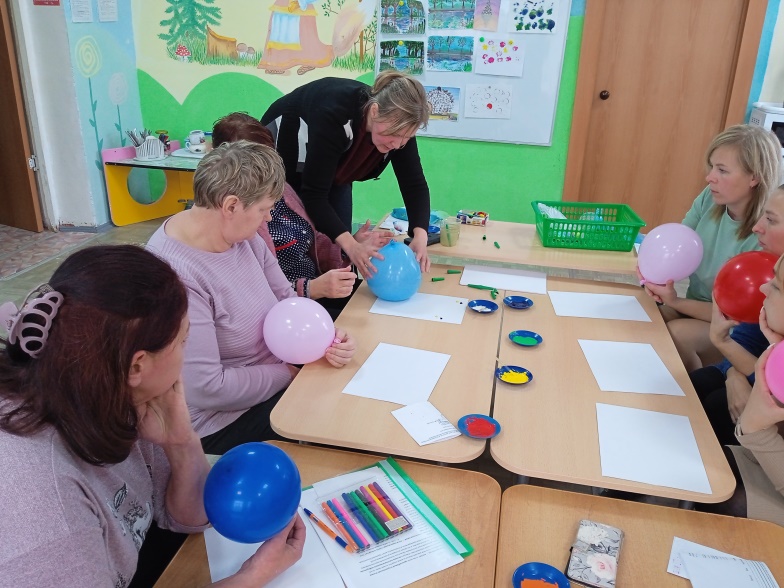 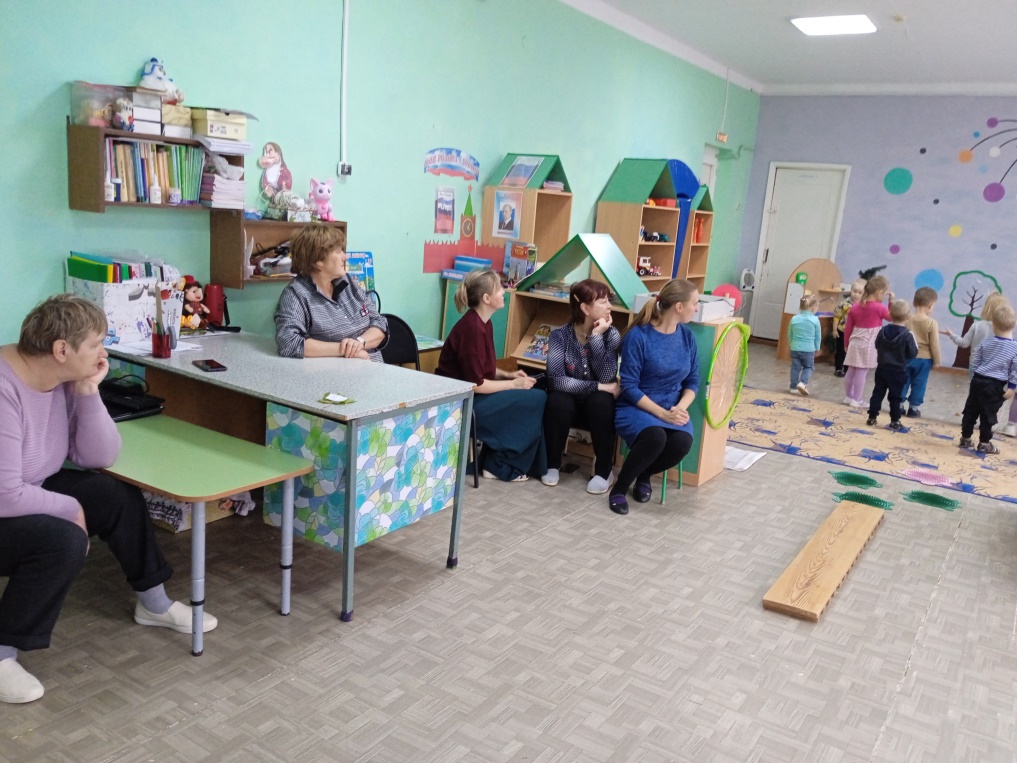 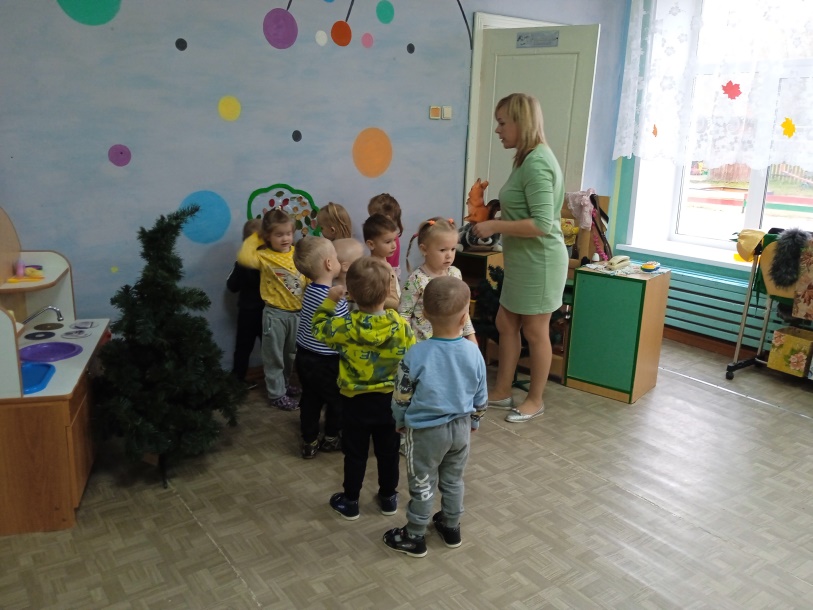 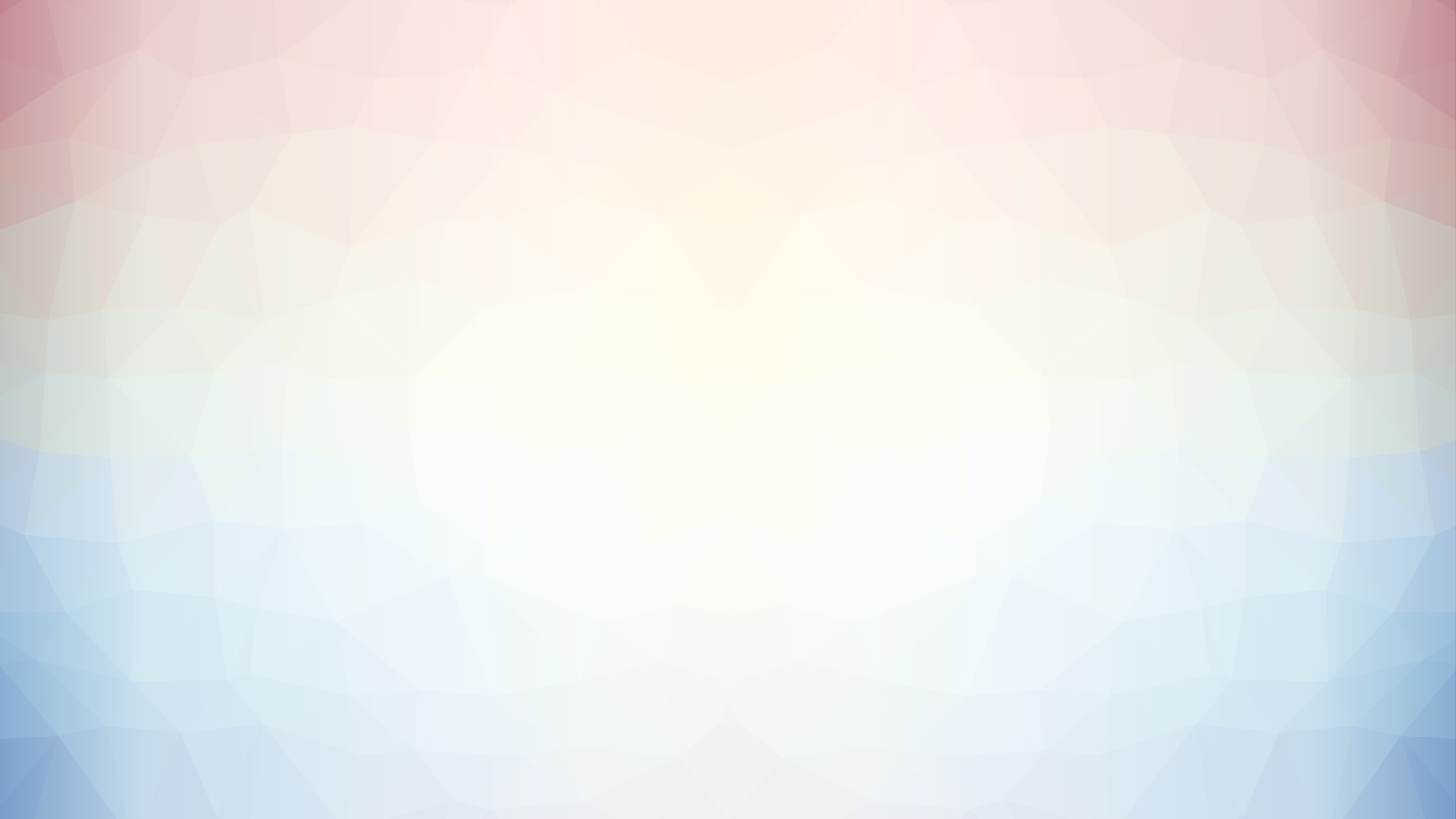 2 заседание МО

Цель:   закрепление знаний педагогов по социально-нравственному воспитанию дошкольников.
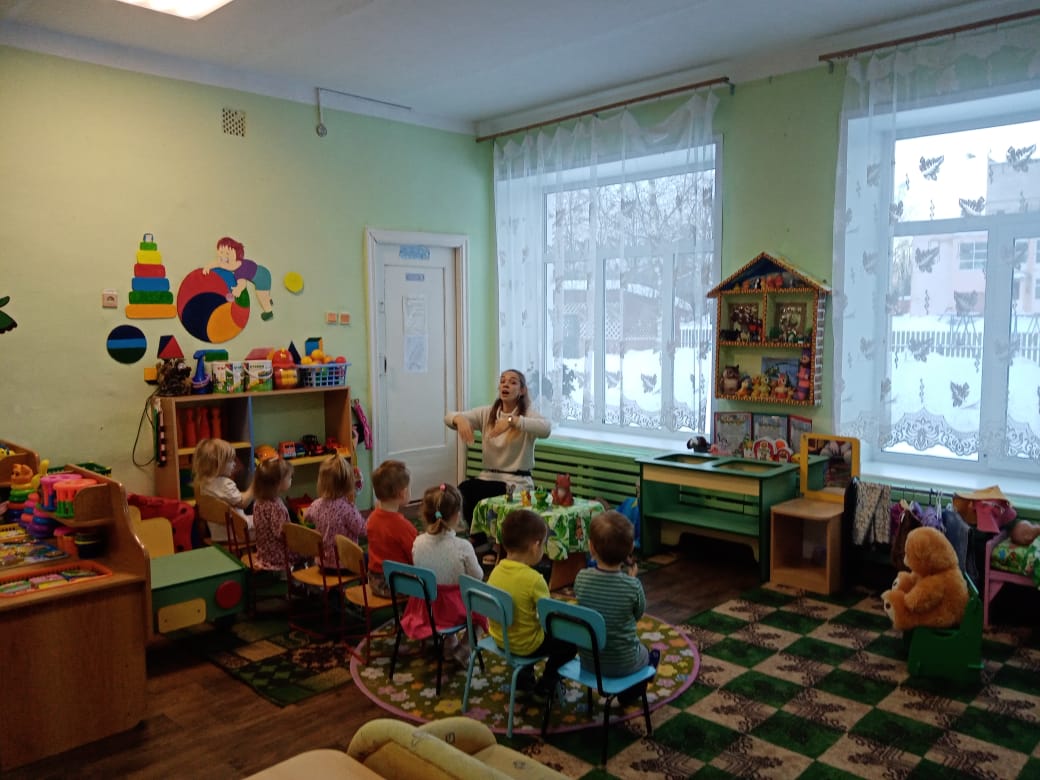 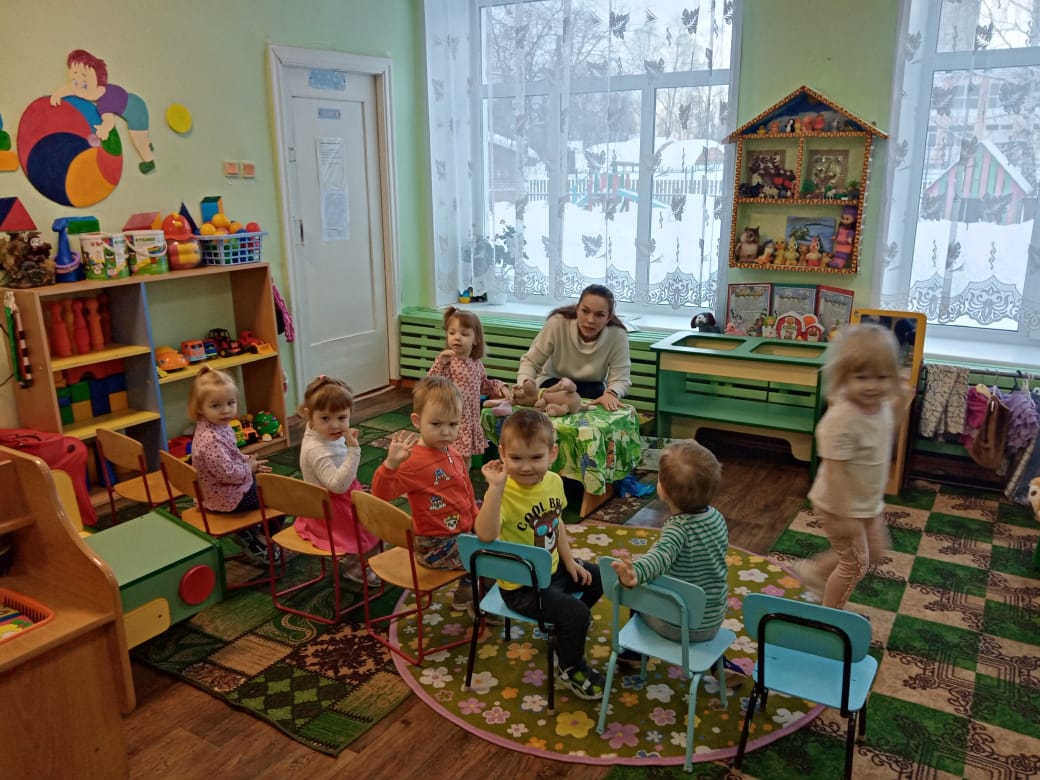 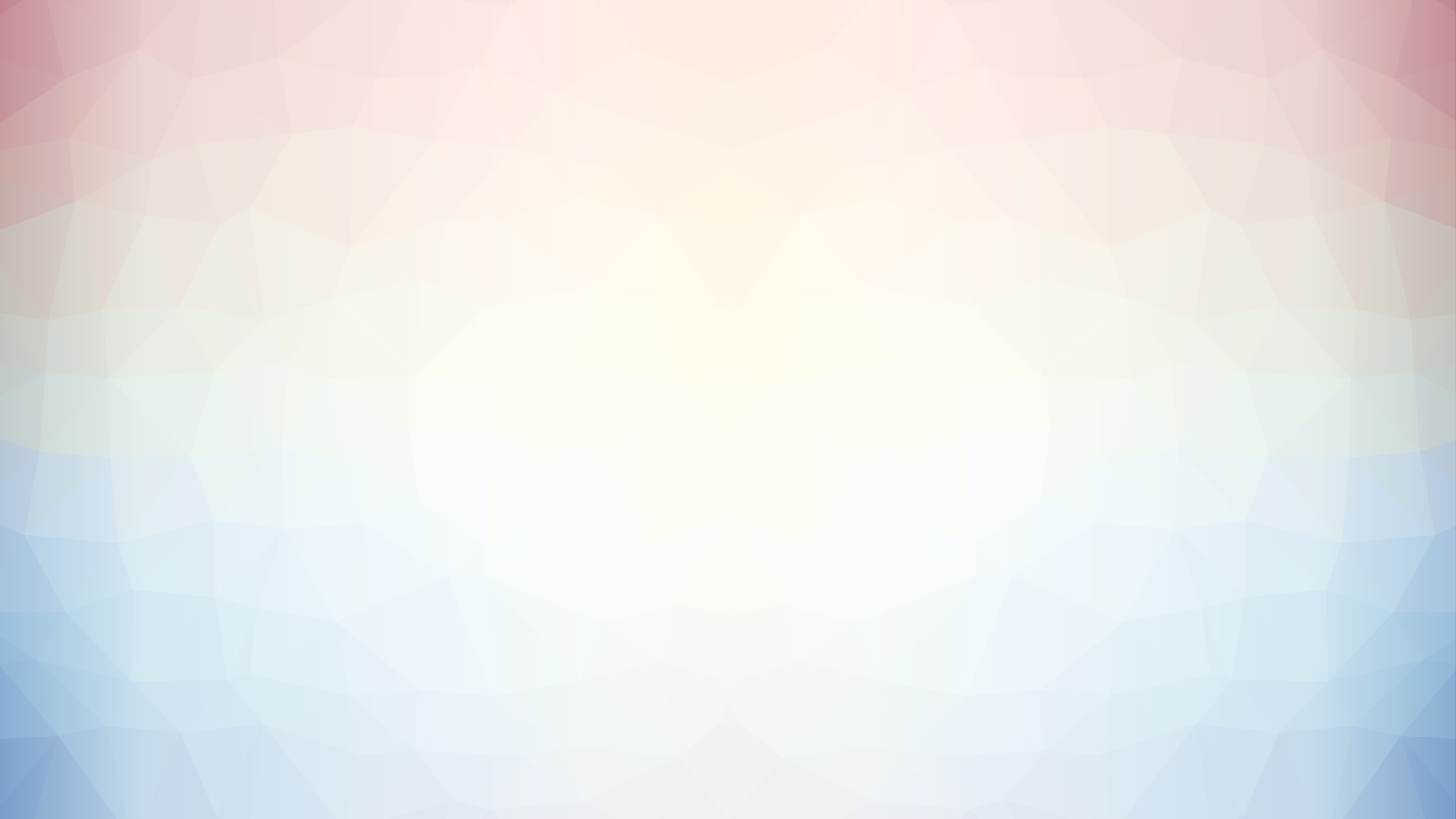 С целью отслеживания результативности педагогического процесса в 2023-2024 учебном году были проведены следующие виды контроля:

Тематический контроль:
№1 
Тема: «Организация работы по художественно-эстетическому развитию детей в ДОУ».
№ 2 
Тема:  «Создание условий для социально-нравственного развития детей дошкольного возраста».

В течении года старшим воспитателем проводился оперативный контроль.
Оперативный контроль проводился в соответствии с утверждённой на начало года циклограммой.

Итоги всех видов контроля обсуждались на педагогических советах МБДОУ и педагогических часах.
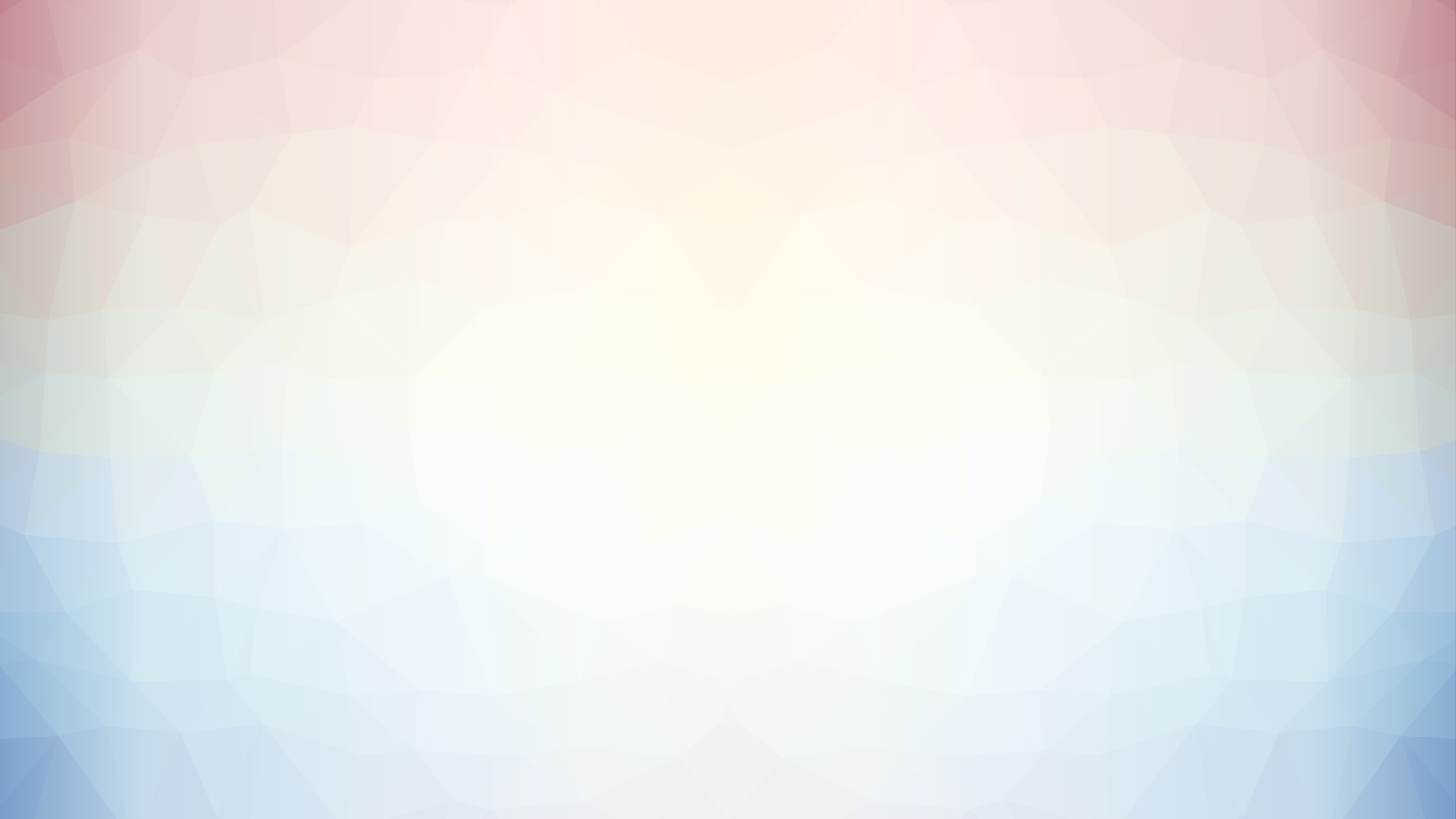 В дошкольном учреждении практикуется такой вид методической работы, как открытые просмотры внутри сада.
В 2023-2024 учебном году были проведены следующие открытые занятия

 -Организованная образовательная деятельность по аппликации на скотче во второй младшей группе  «Осеннее дерево». Воспитатель младшей группы Монахова Н.А..
- Организация игровой деятельности в группе раннего возраста. Воспитатель группы Иванова М.Л.  
- Организация НОД по ФЭМП подготовительной группе группе. Воспитатель Коломенская Н.В. (в рамках РМО).
В апреле воспитателем подготовительной к школе группе Коломенской Натальей Васильевной были подготовлены и проведены открытые занятия для учителей начальных классов Фировской СОШ
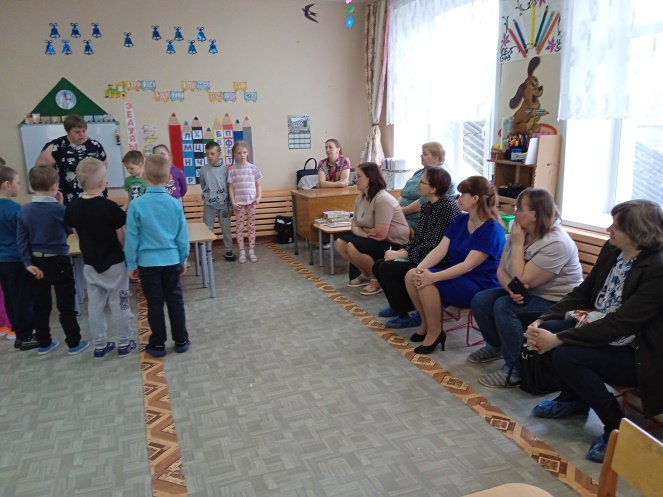 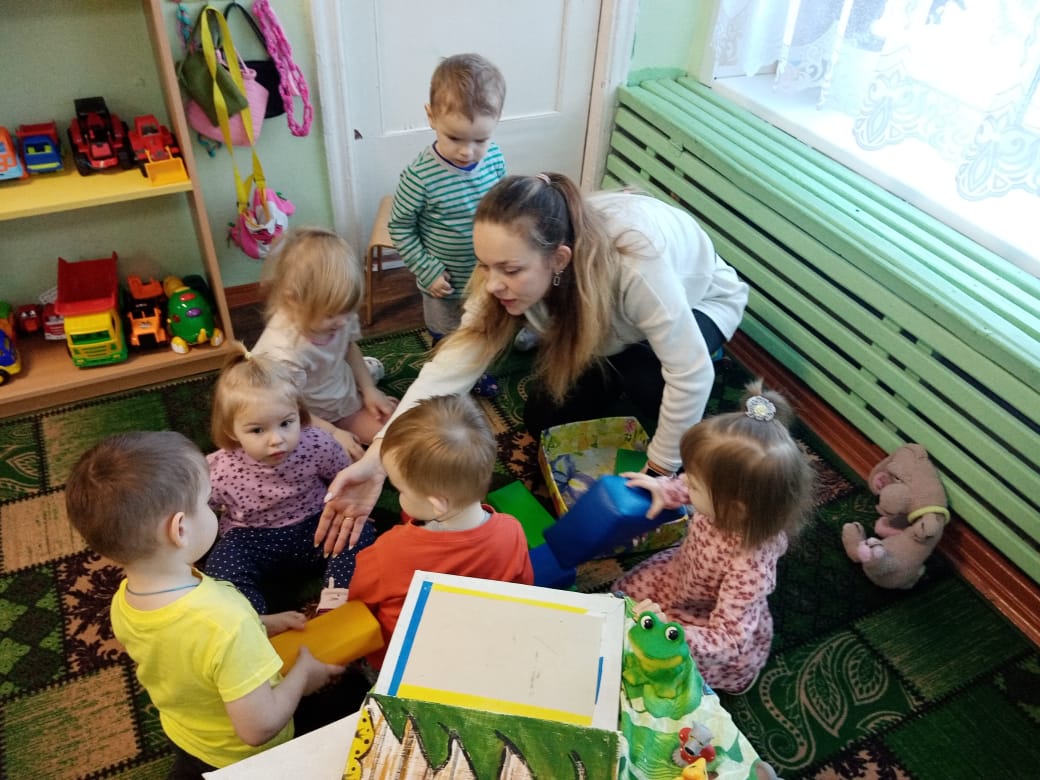 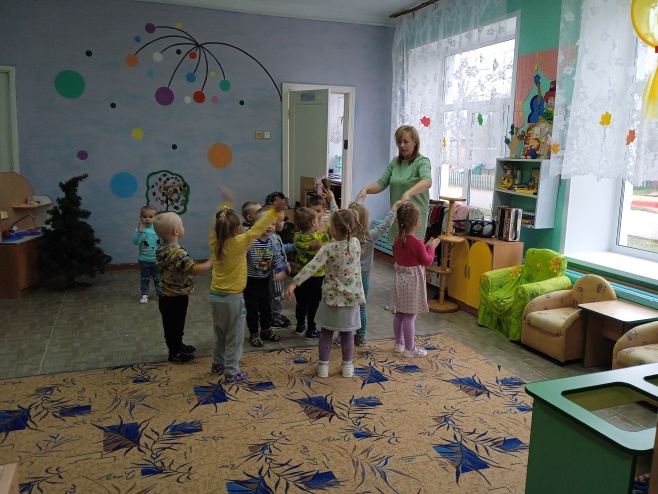 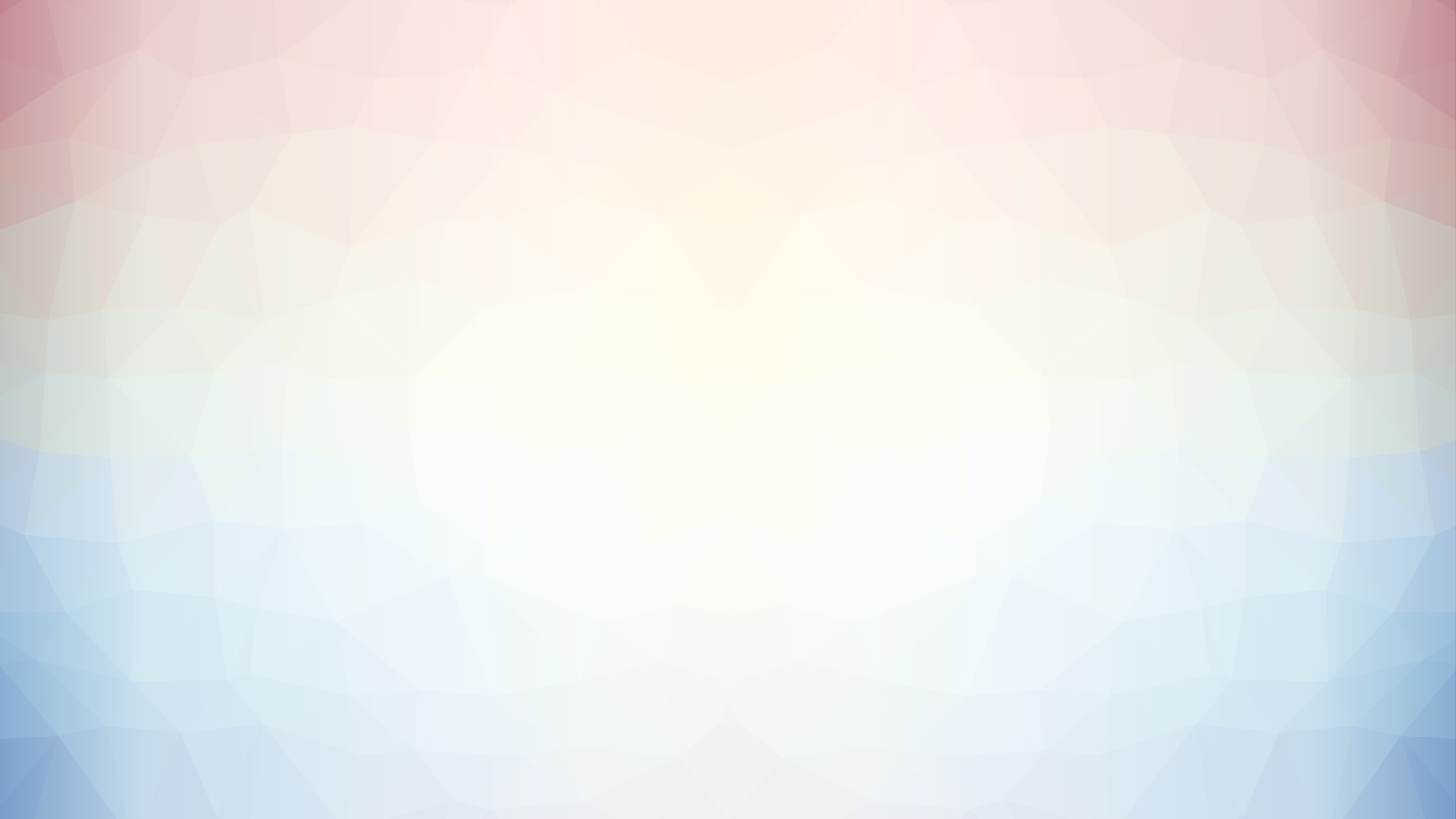 Участие воспитателей в районном конкурсе
 «Воспитатель года».
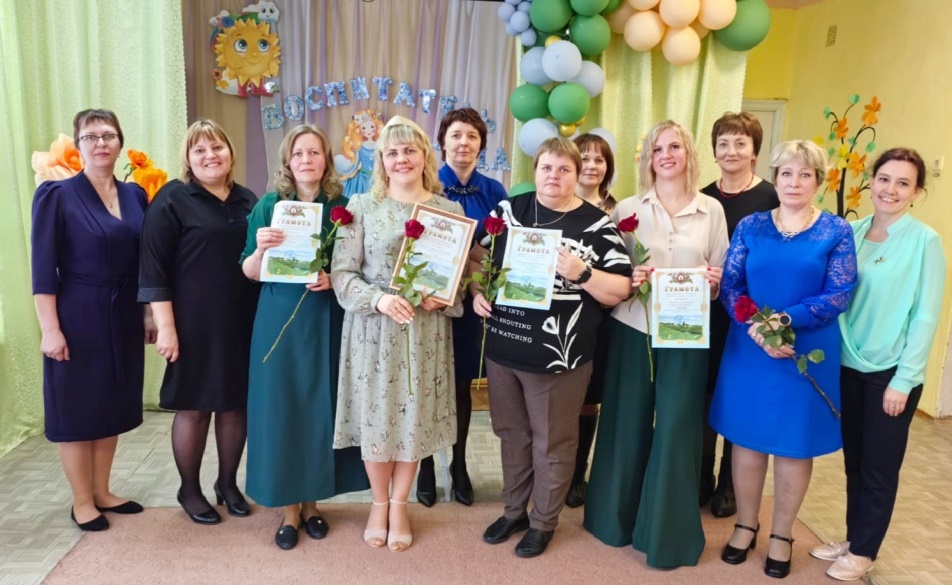 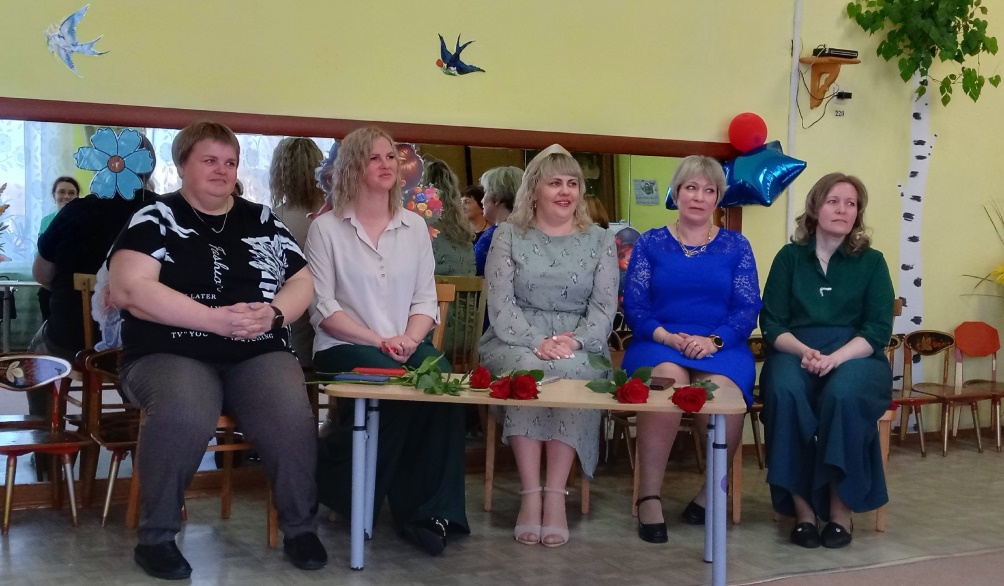 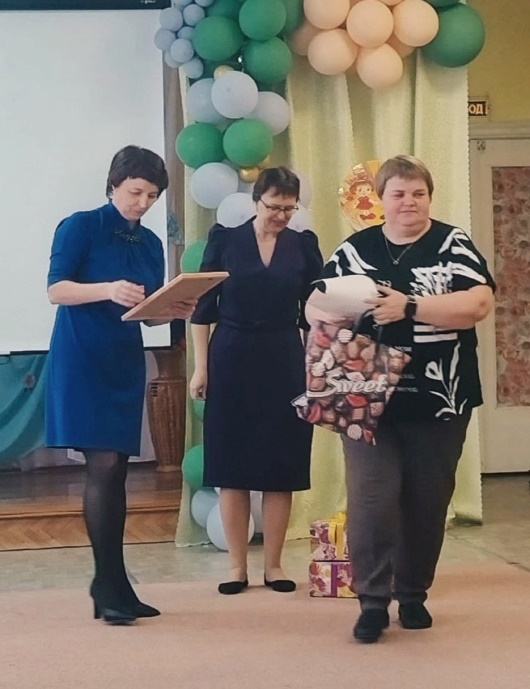 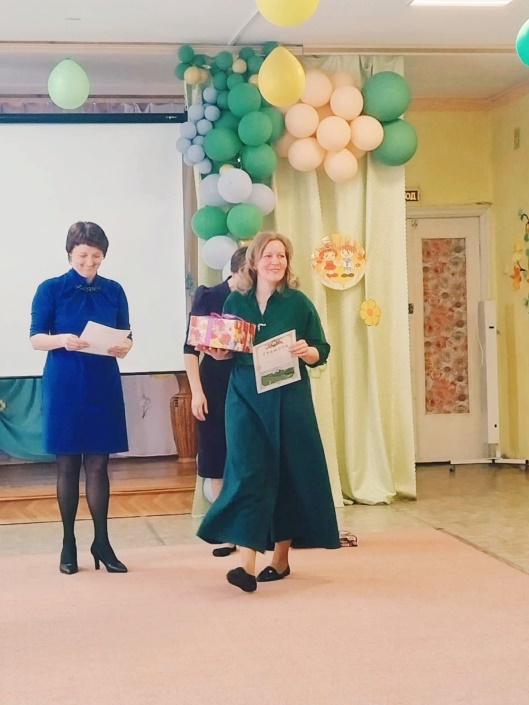 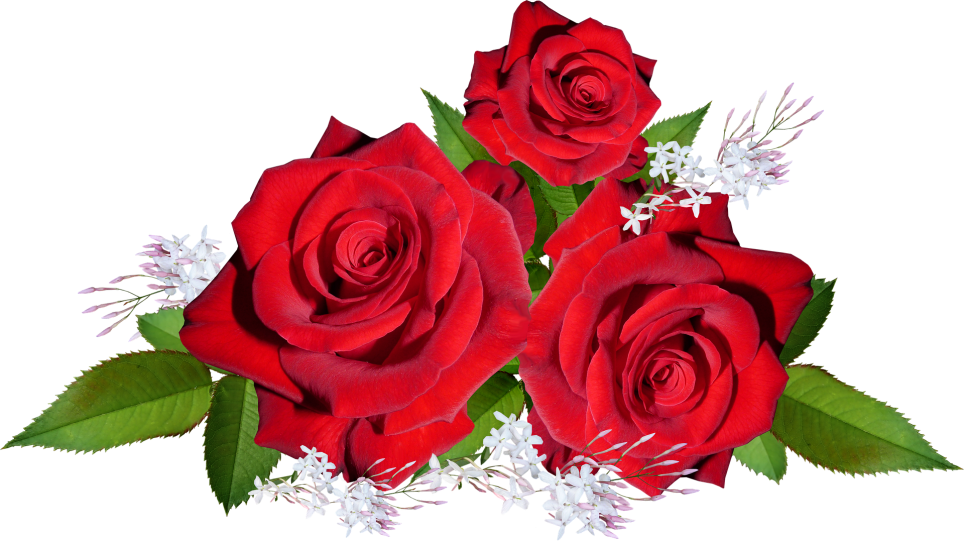 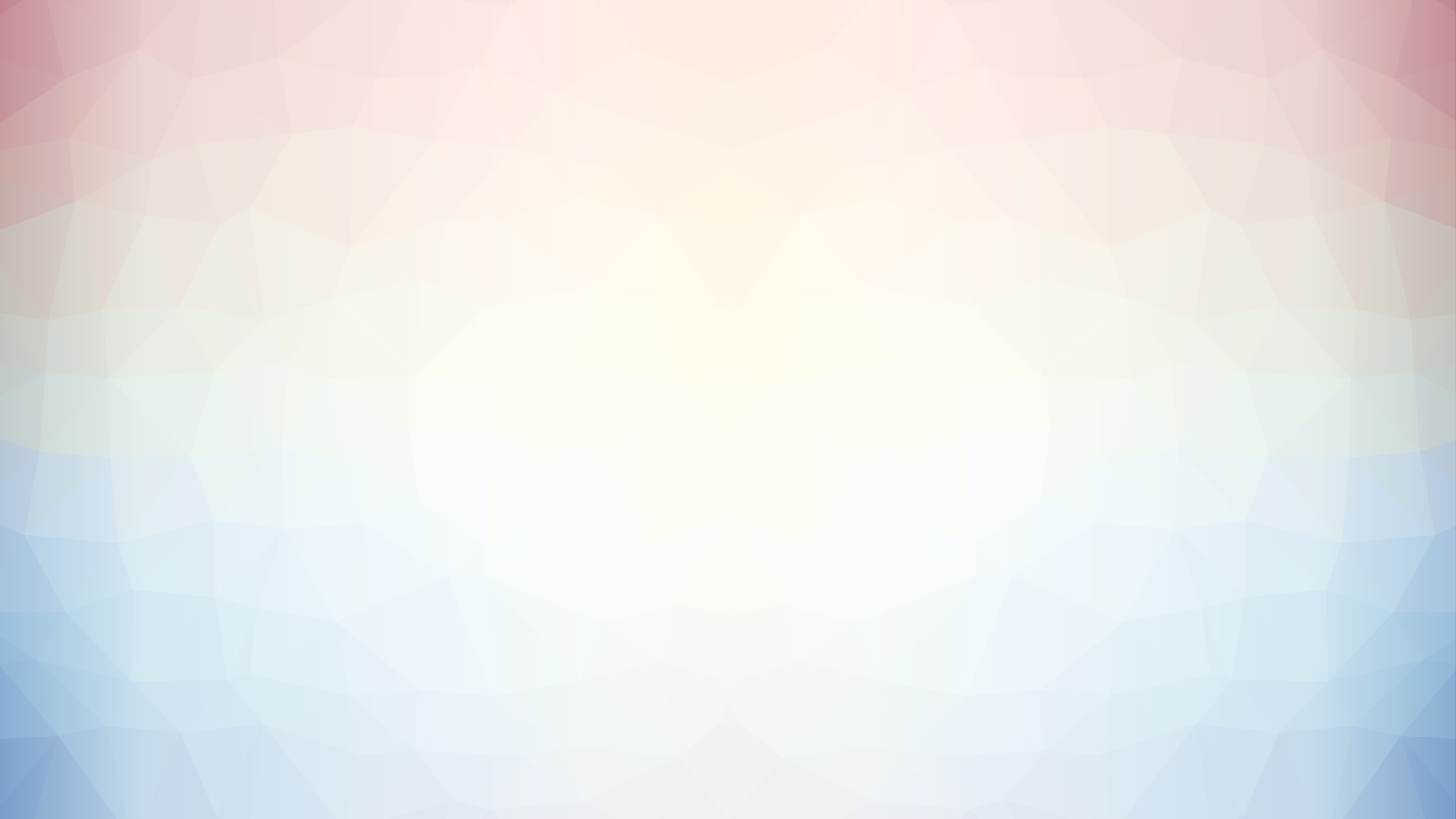 Участие педагогов и детей МБДОУ  в конкурсах,  выставках.

«Лучшее украшение группы к Новому году»
«Окна Победы»
«Рождественское чудо» (муниципальный фестиваль)
«Окно в сказку» (районный конкурс
 «Воспитатель года» (районный конкурс)

Выставки детского творчества и совместного творчества детей и родителей:
-выставка поделок «Яблочная фантазия»
-творческая выставка «Золотые руки матери»
- выставка рисунков «Мамочка любимая»
- Выставка совместного творчества детей и родителей  «Новогодняя игрушка»
-Выставка детских рисунков «Зима, Новый год»
- выставка детских рисунков «Защитники Отечества»;
-  выставка рисунков «Для вас любимые»
- выставка детских рисунков «Далёкий космос»;
- выставка детских рисунков «День победы»
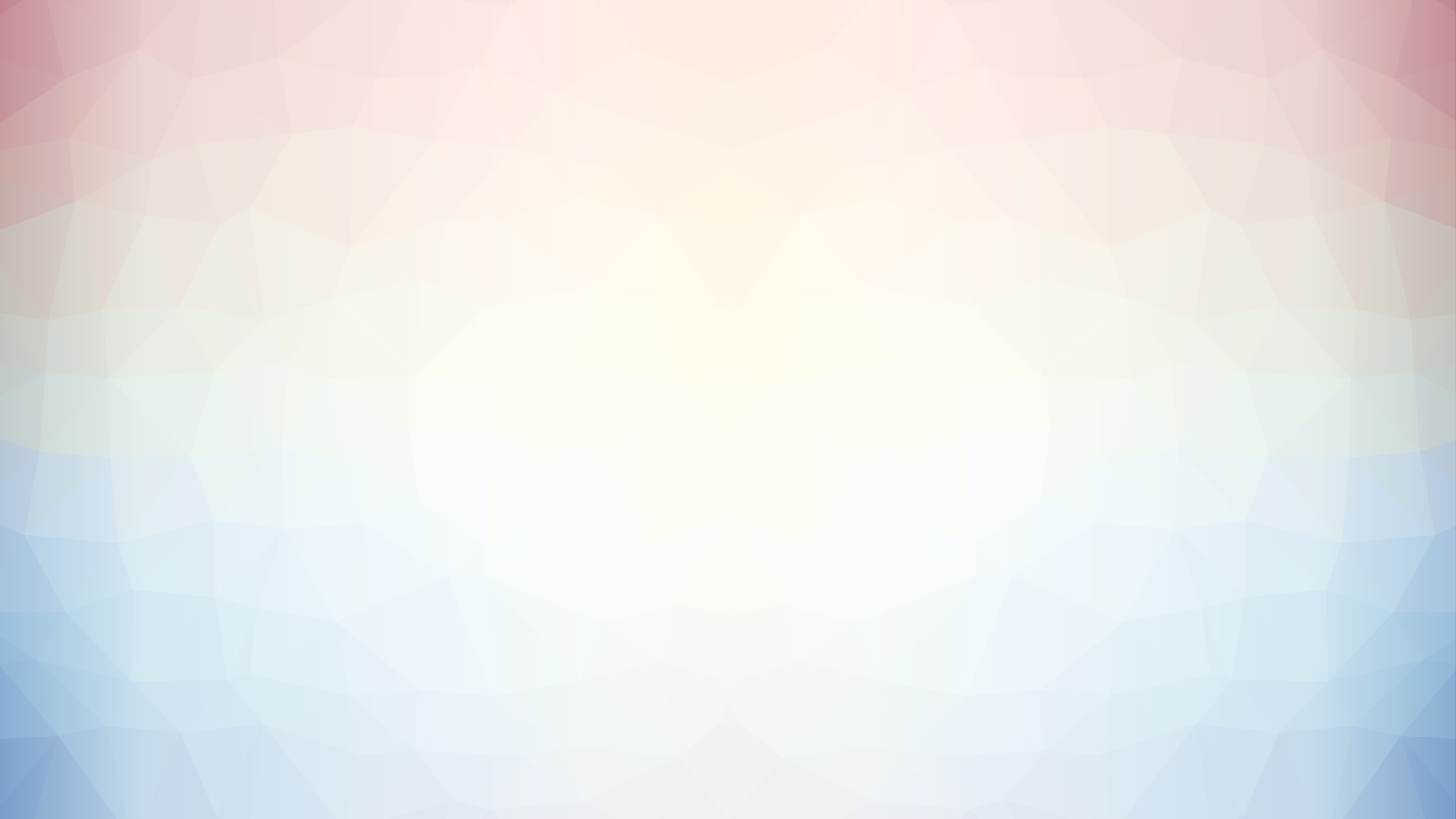 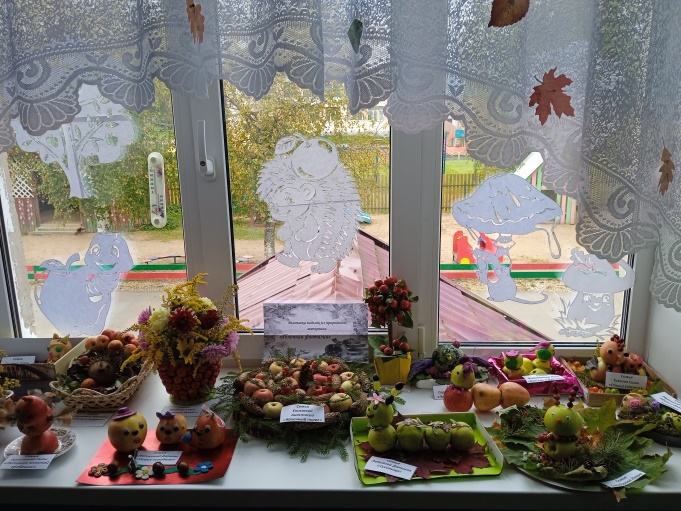 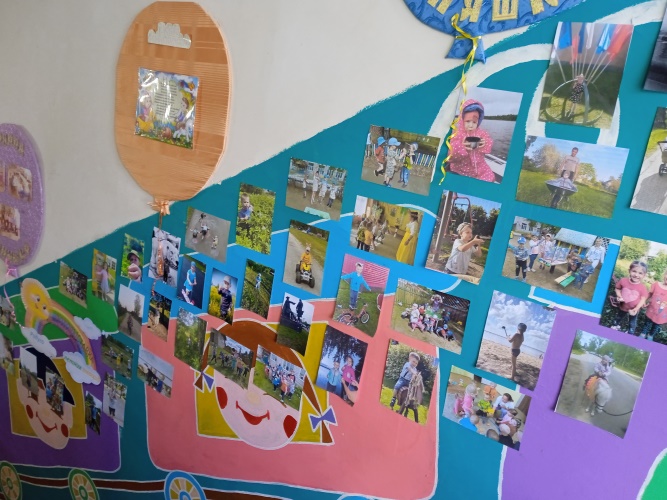 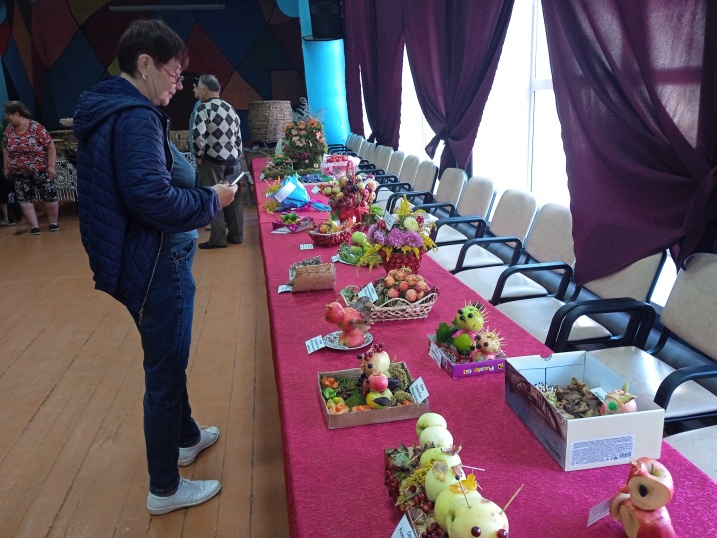 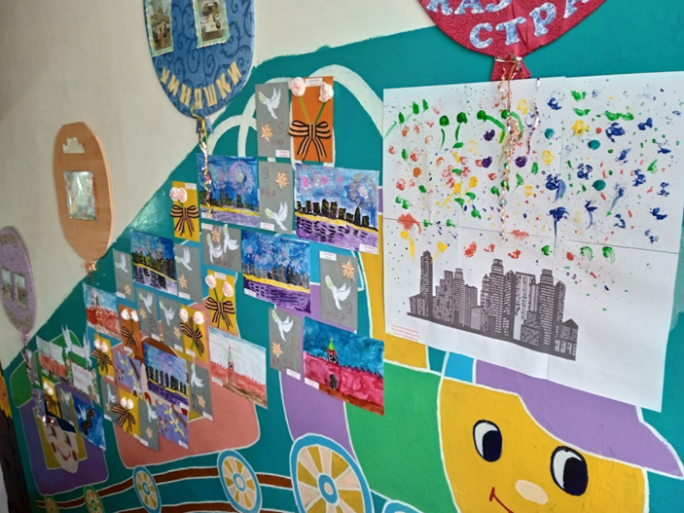 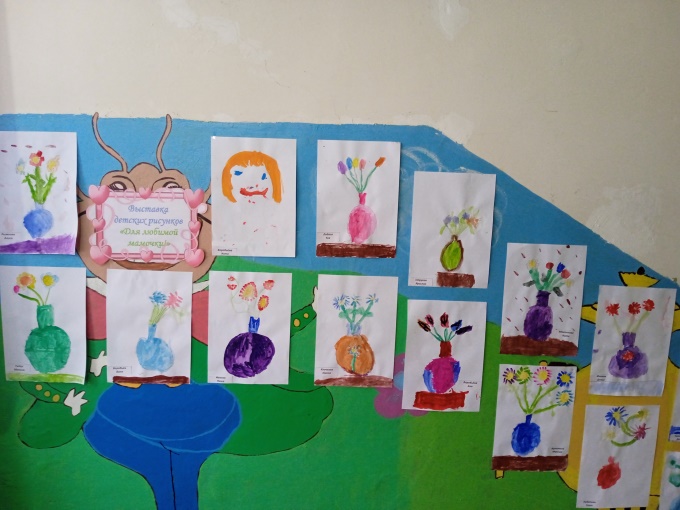 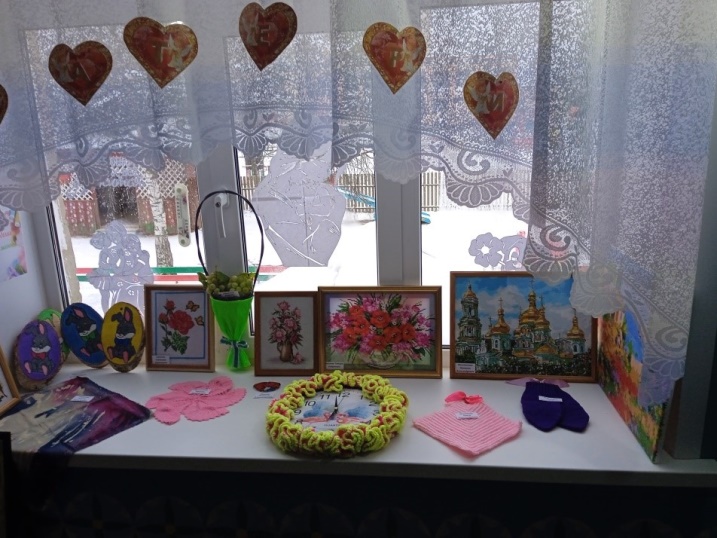 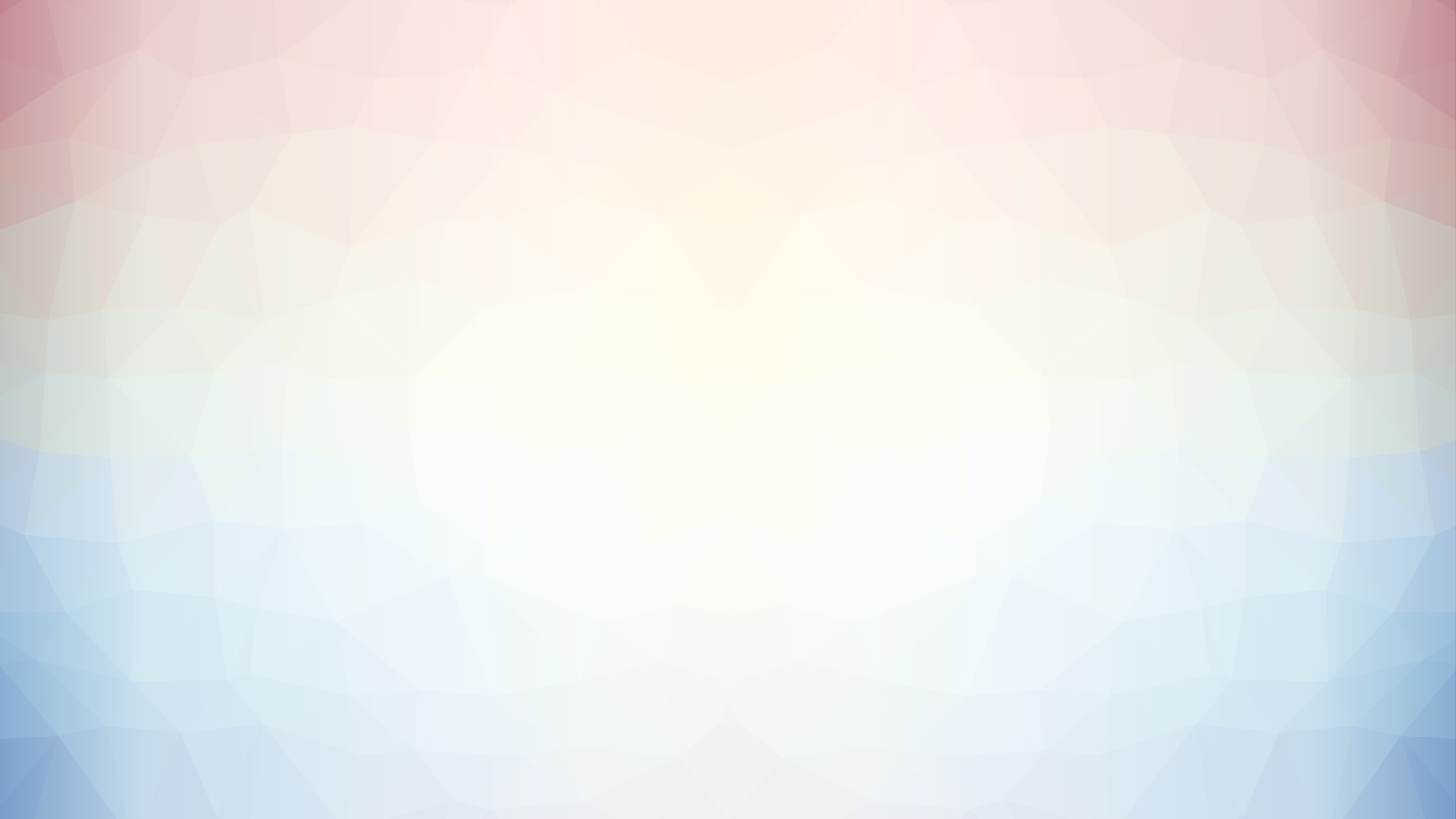 Выступление в РДК
Выступление на школьной линейке
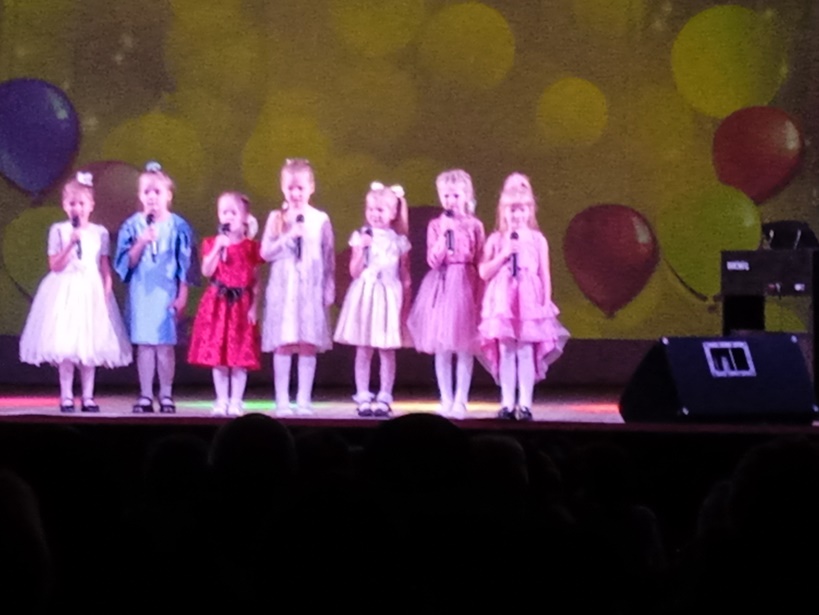 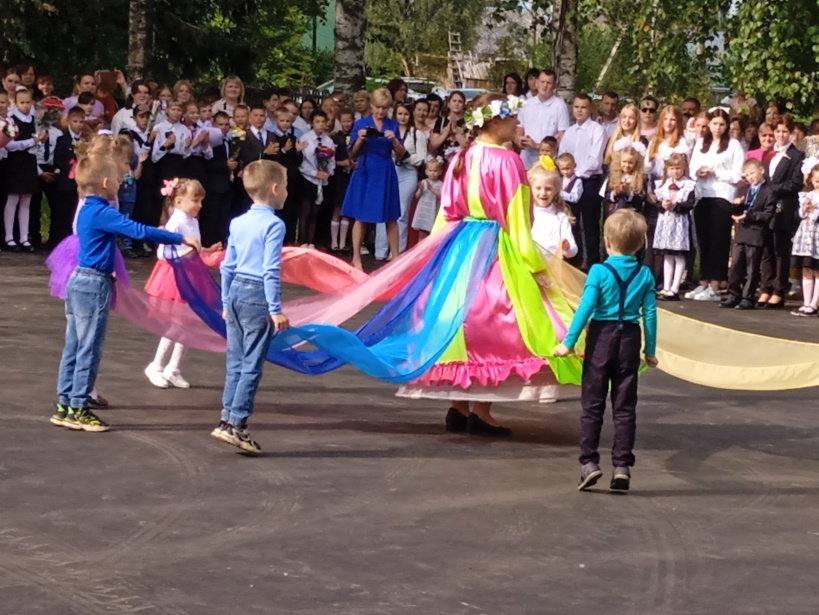 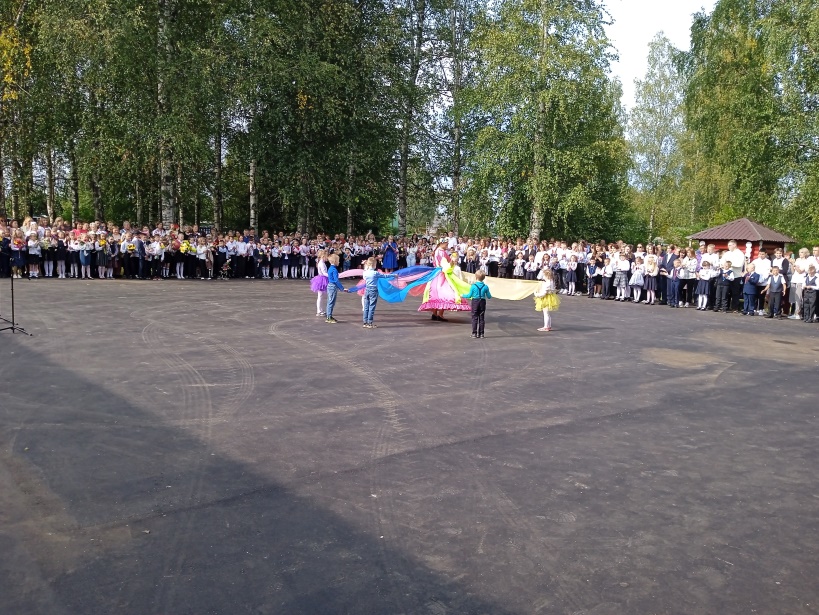 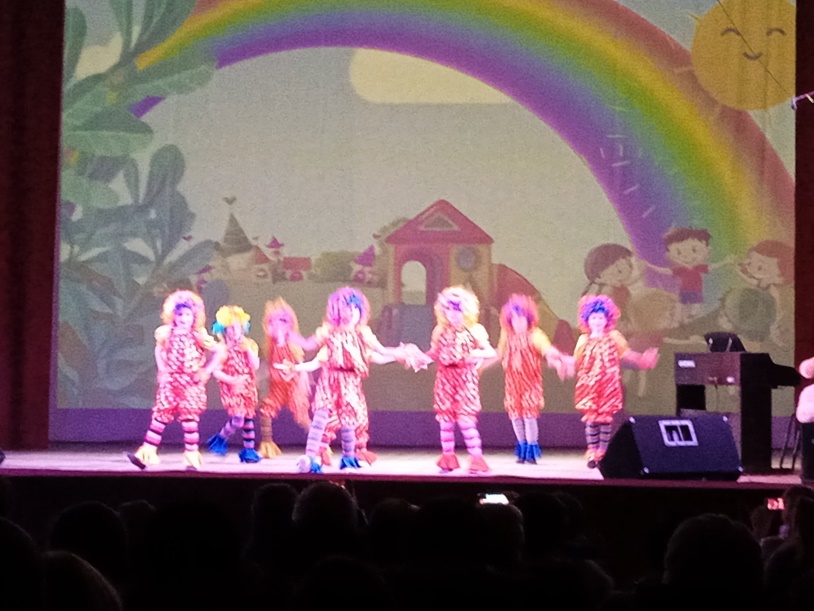 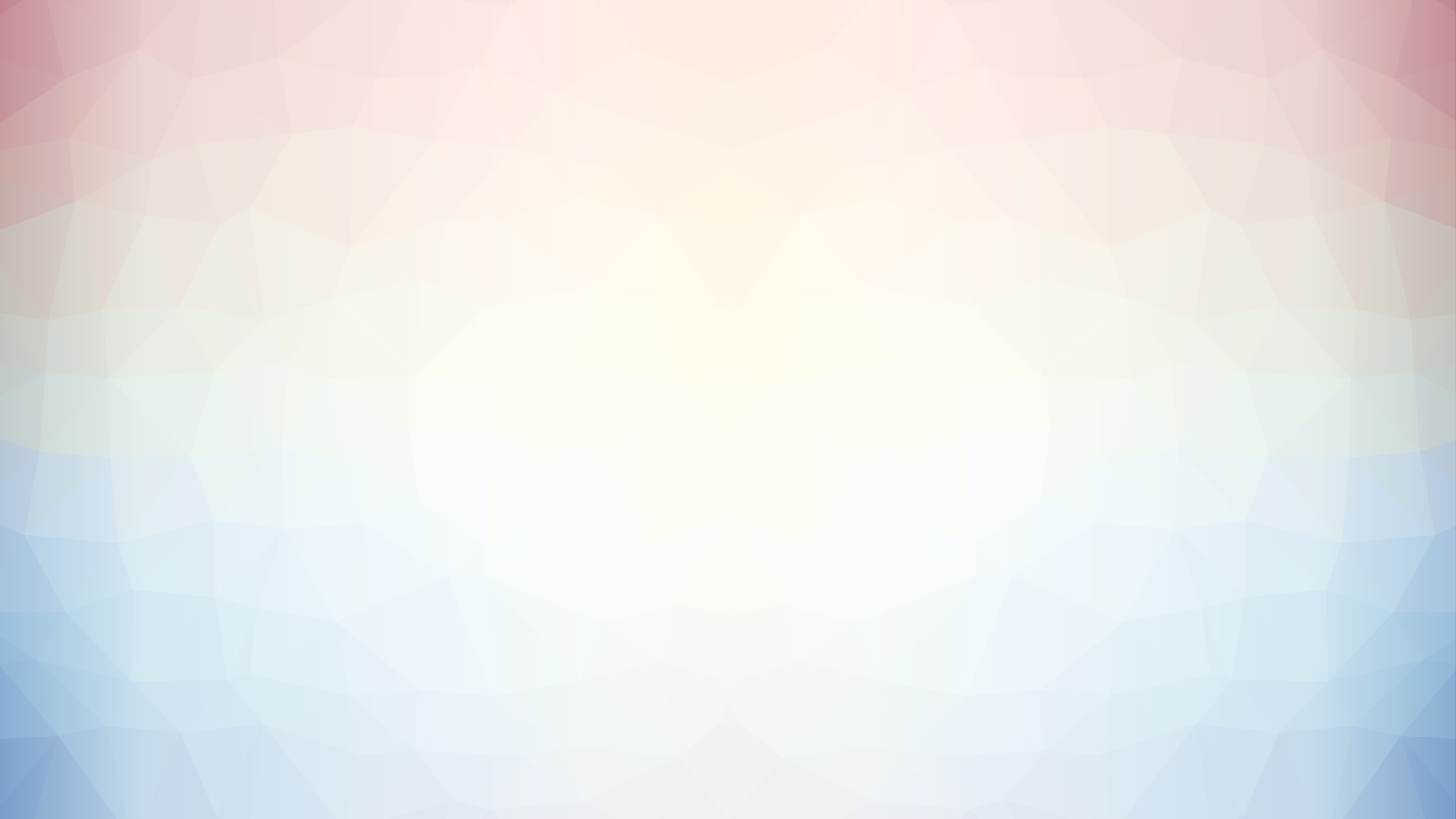 Спортивное развлечение «Зарничка»
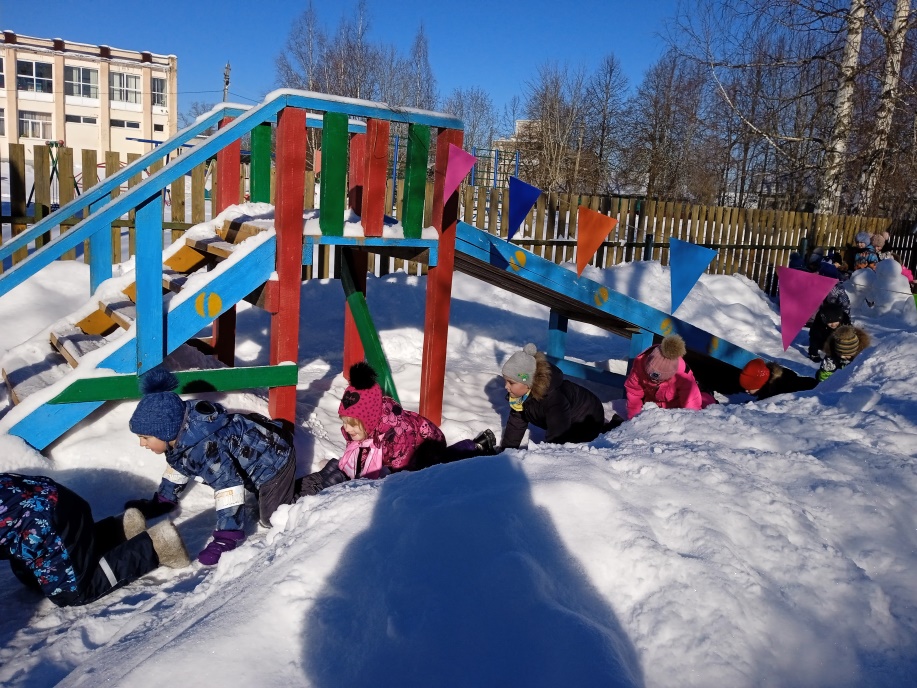 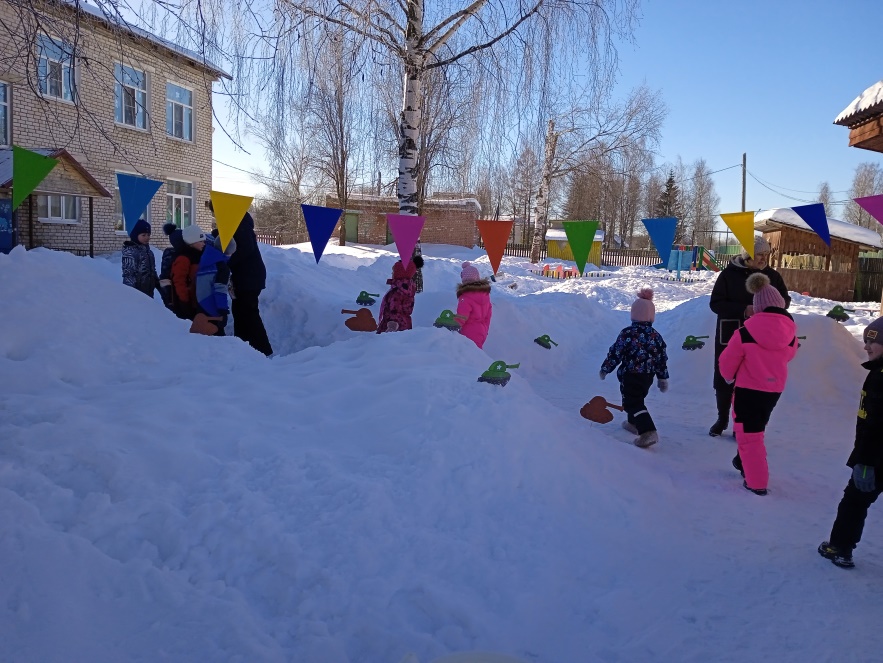 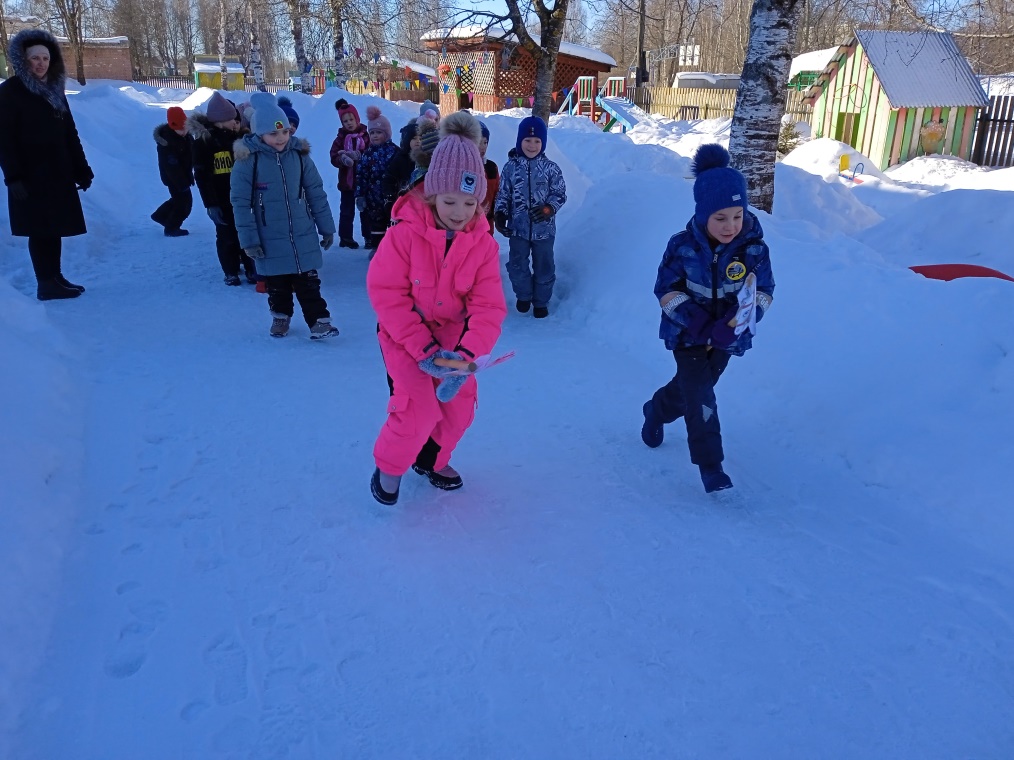 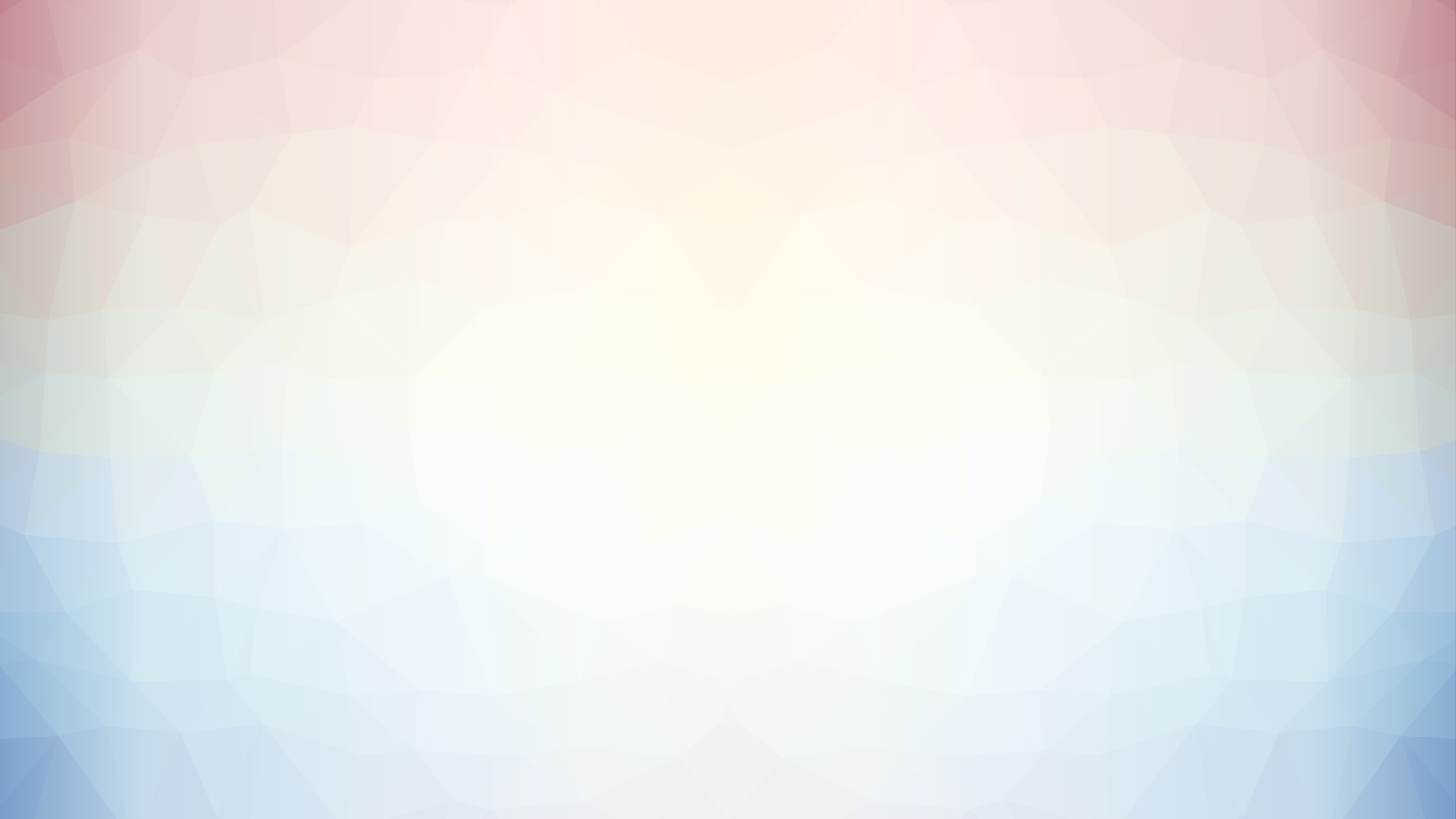 В 2023-2024 году детский сад активно взаимодействовал с Районным краеведческом музеем и Детской библиотекой.
Мероприятия с этими учреждениями проводились и на базе детского сада и в самих учреждениях.
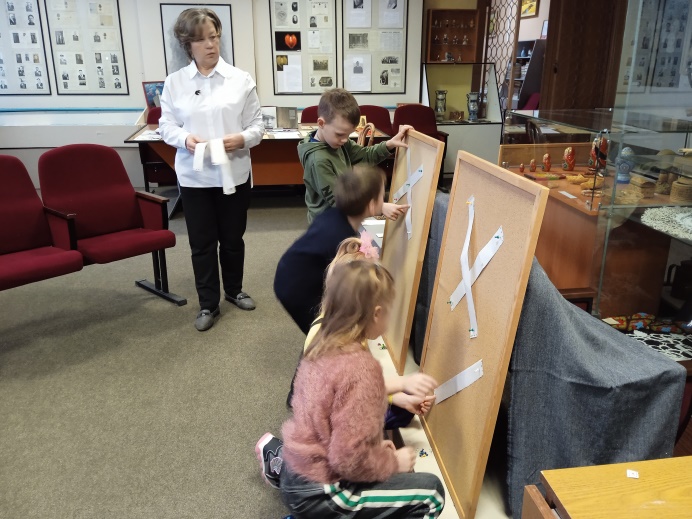 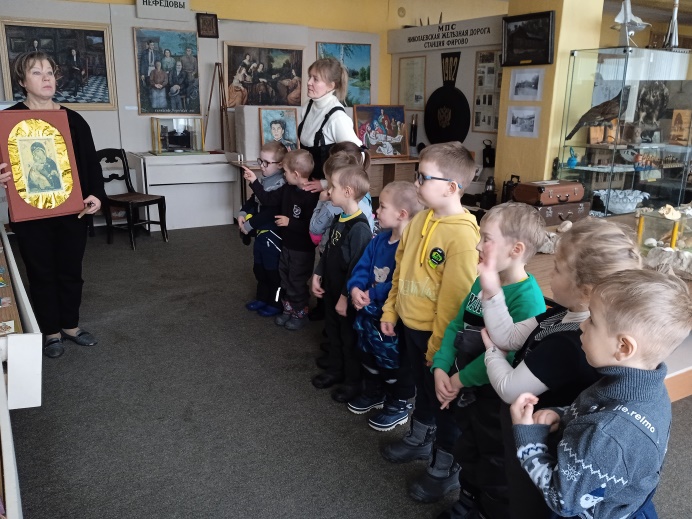 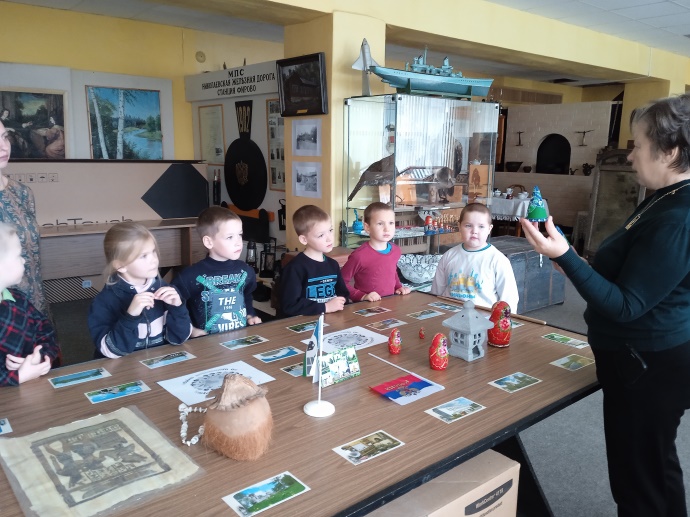 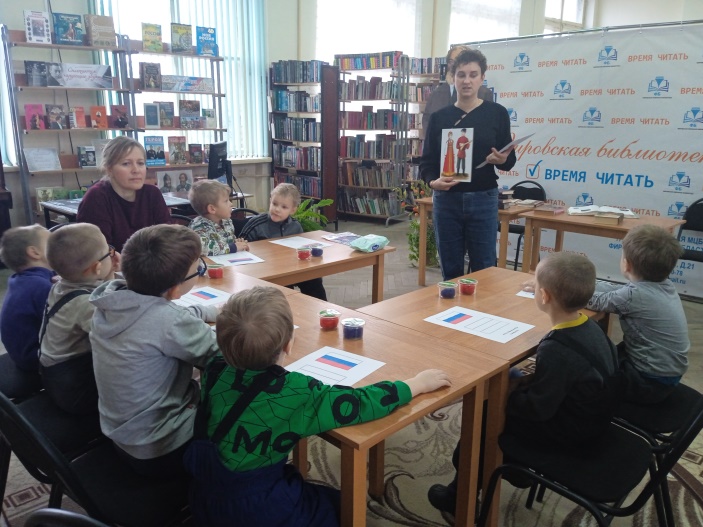 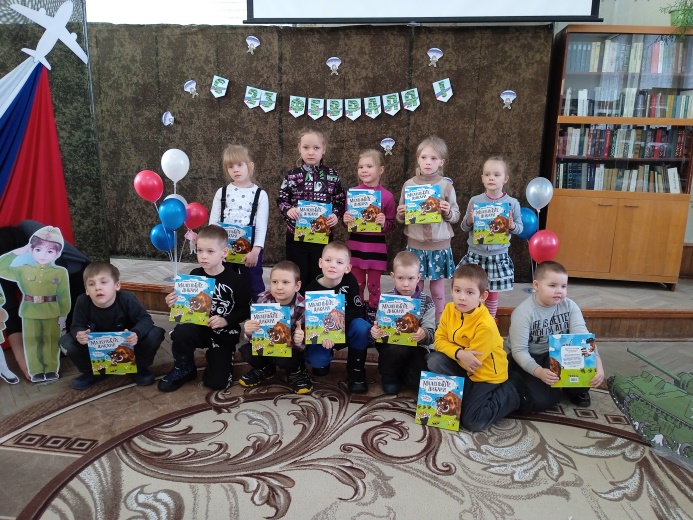 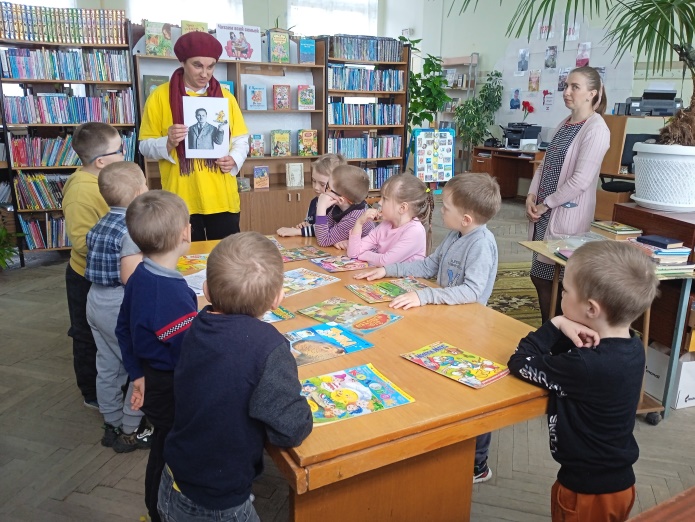 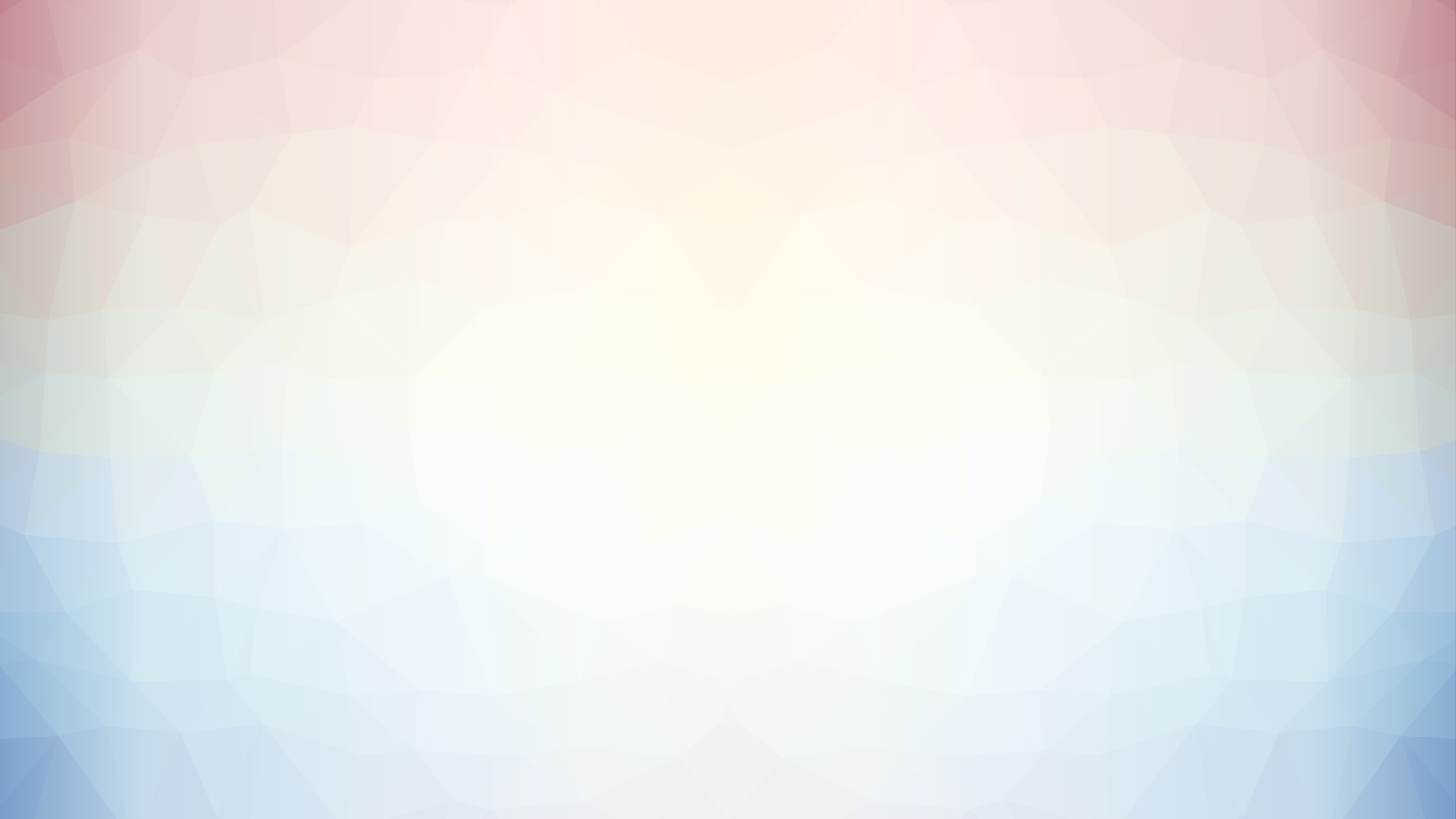 Мероприятия на базе РДК
Масленица.
Мастер-классы
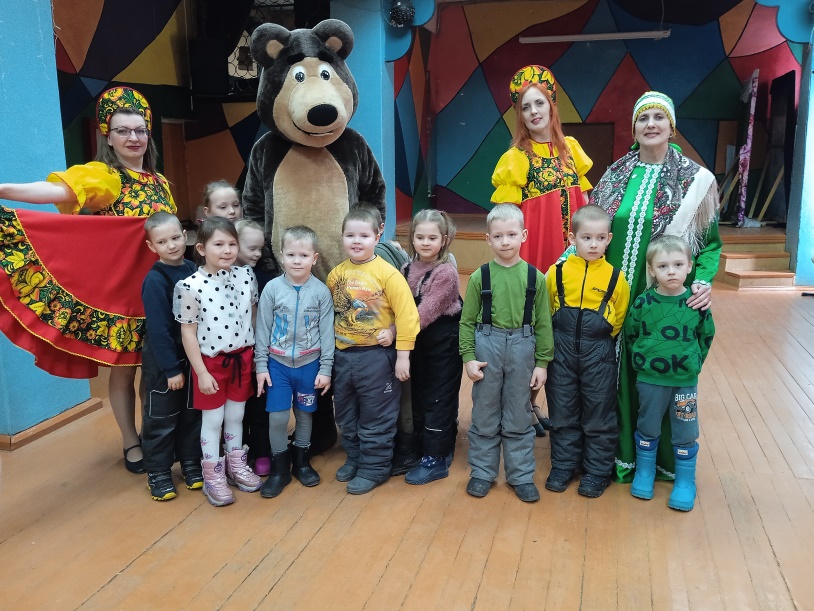 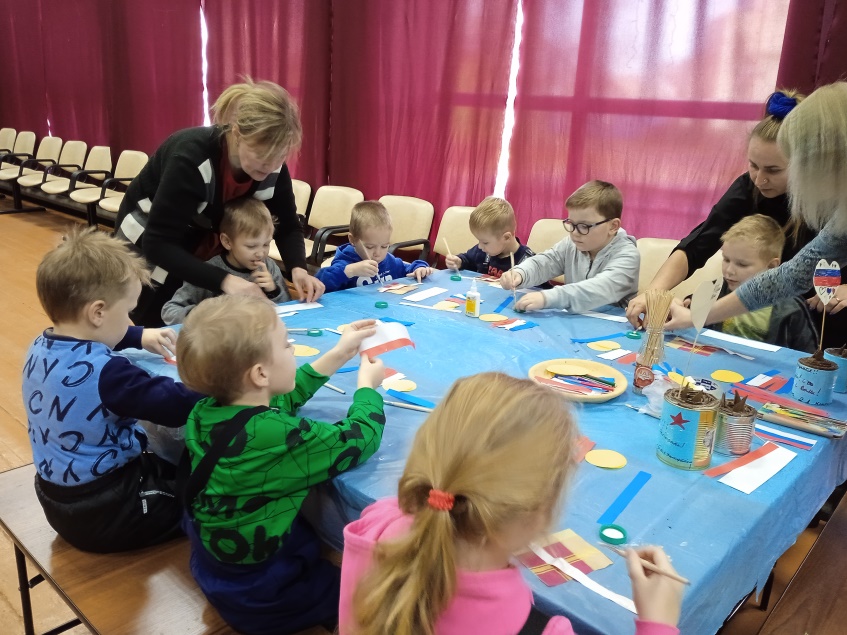 Новый год
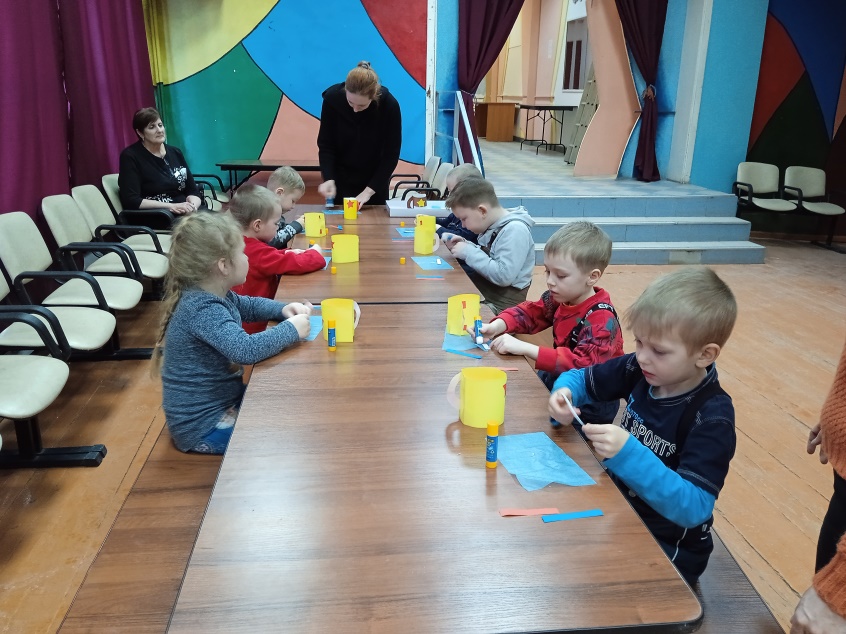 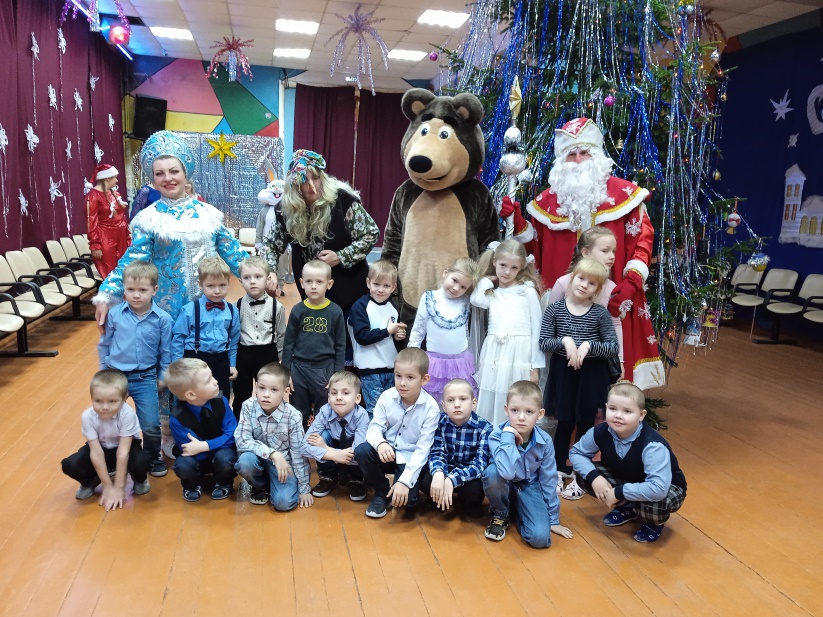 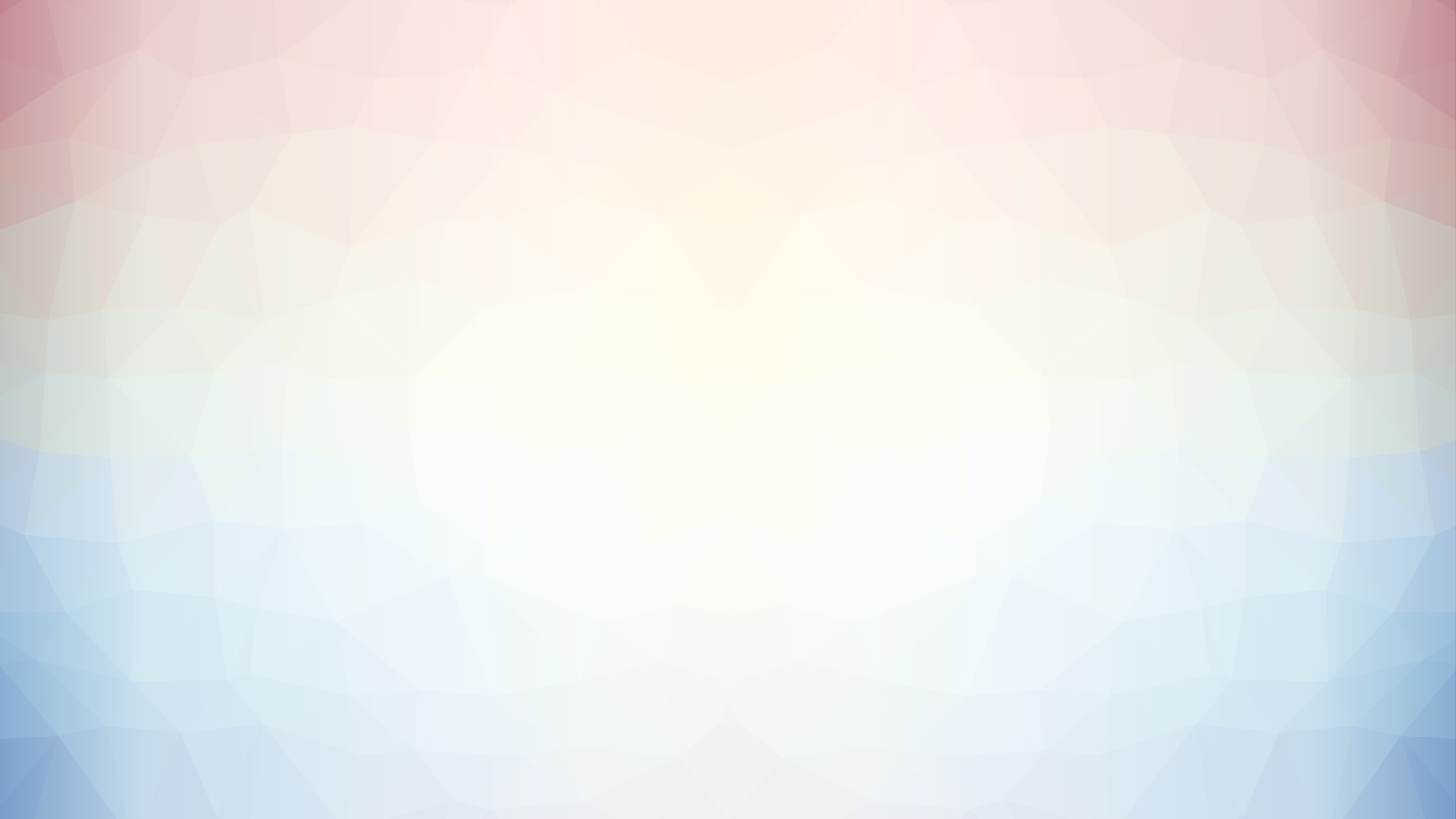 Экскурсии
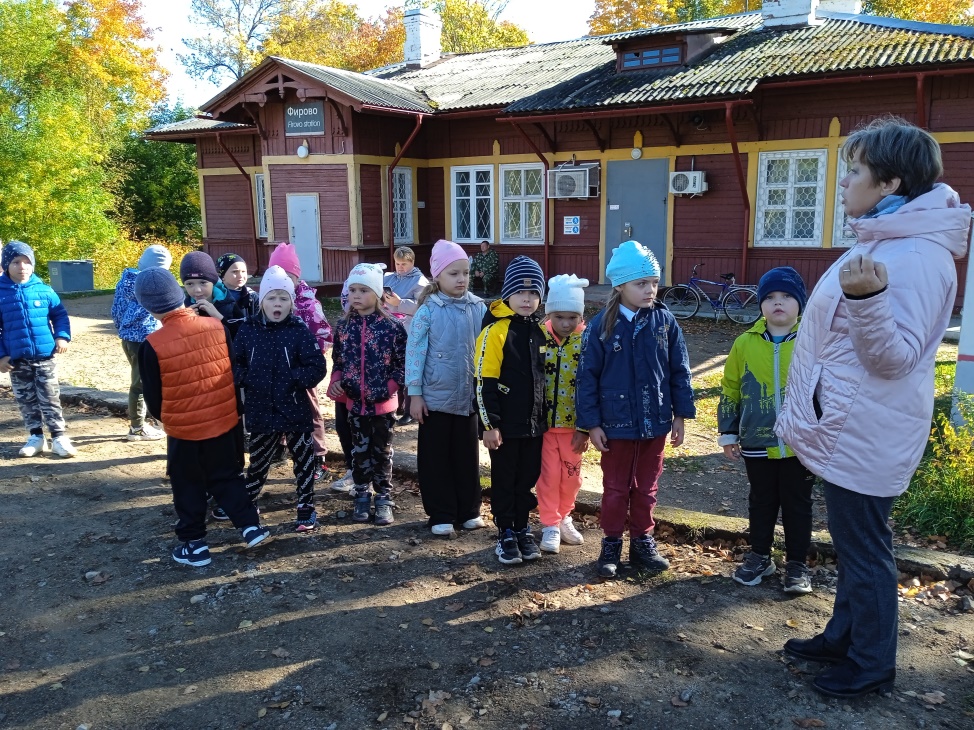 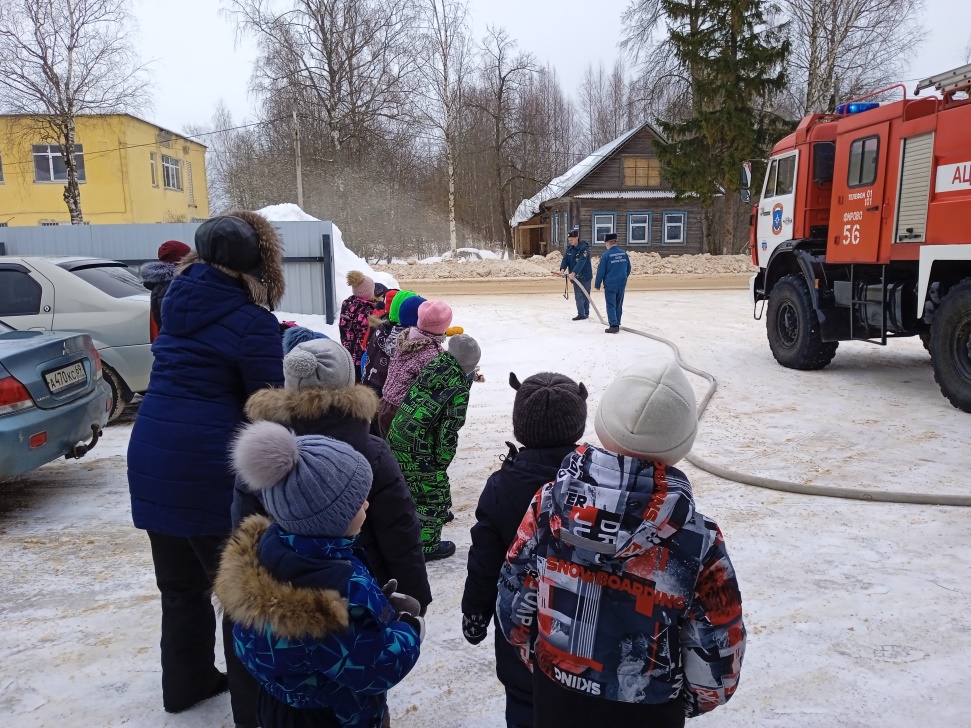 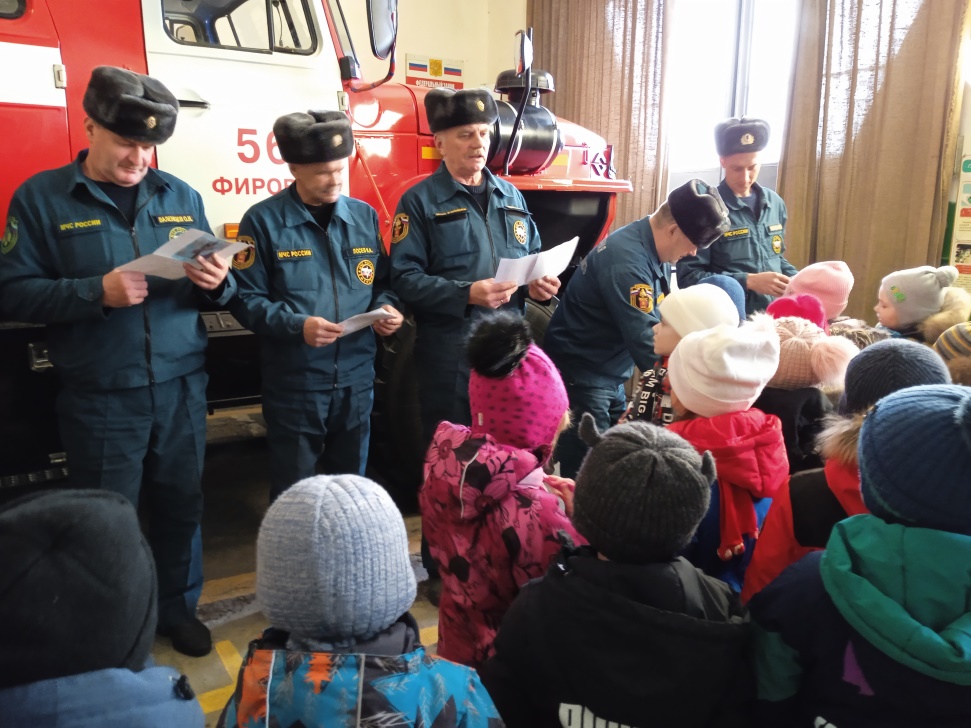 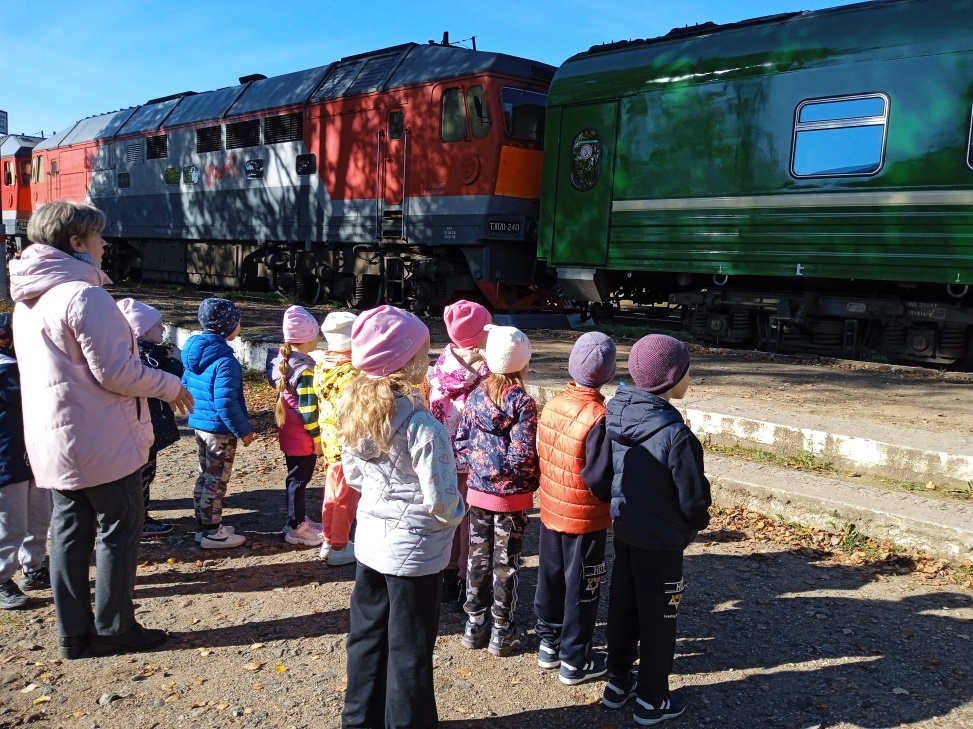 Для выявления удовлетворённости родителей предоставлением учреждением услуги, было проведено анкетирование.
По итогам анкетирования выявлено следующее:

Приняли участие родителей -  65 (93%)
Ответ «Да» - 719 (92% родителей удовлетворены качеством деятельности МДОУ)
Ответ «Частично» - 55 (7% родителей частично удовлетворены качеством деятельности МДОУ)
Ответ «Нет» - 6 (1% родителей не удовлетворены качеством деятельности МДОУ)
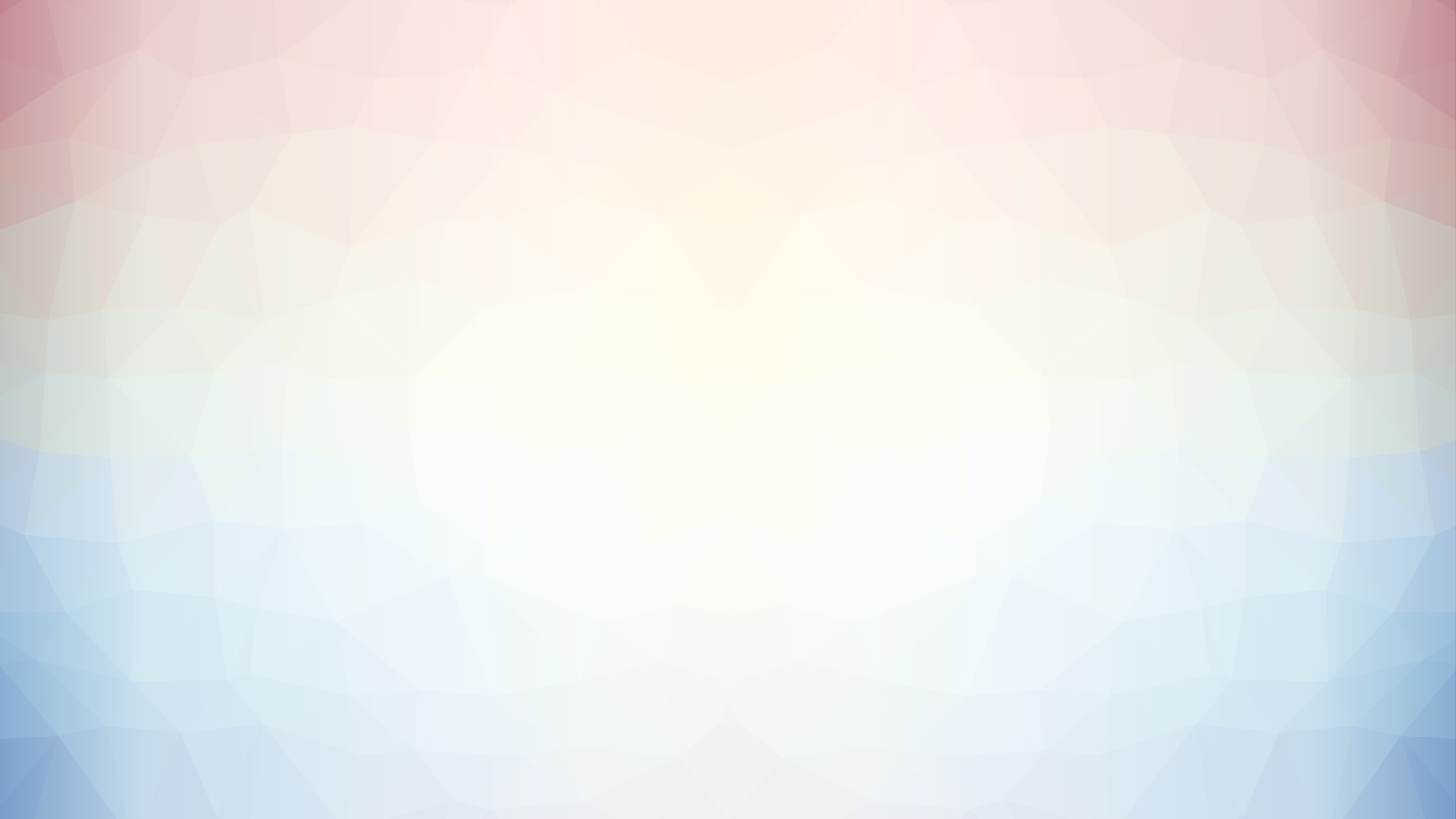 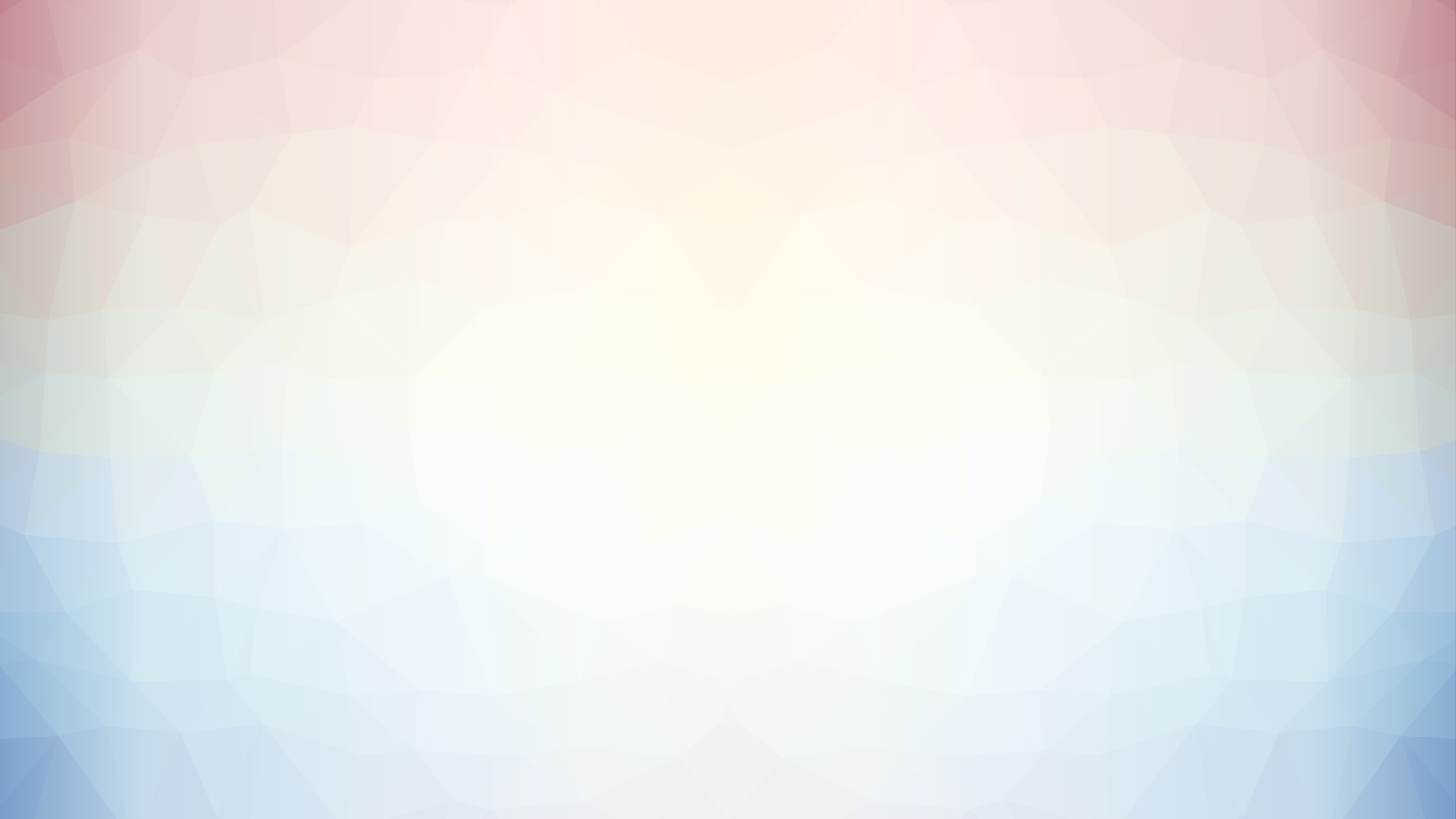 Анализ освоения детьми ООП МБДОУ.
.
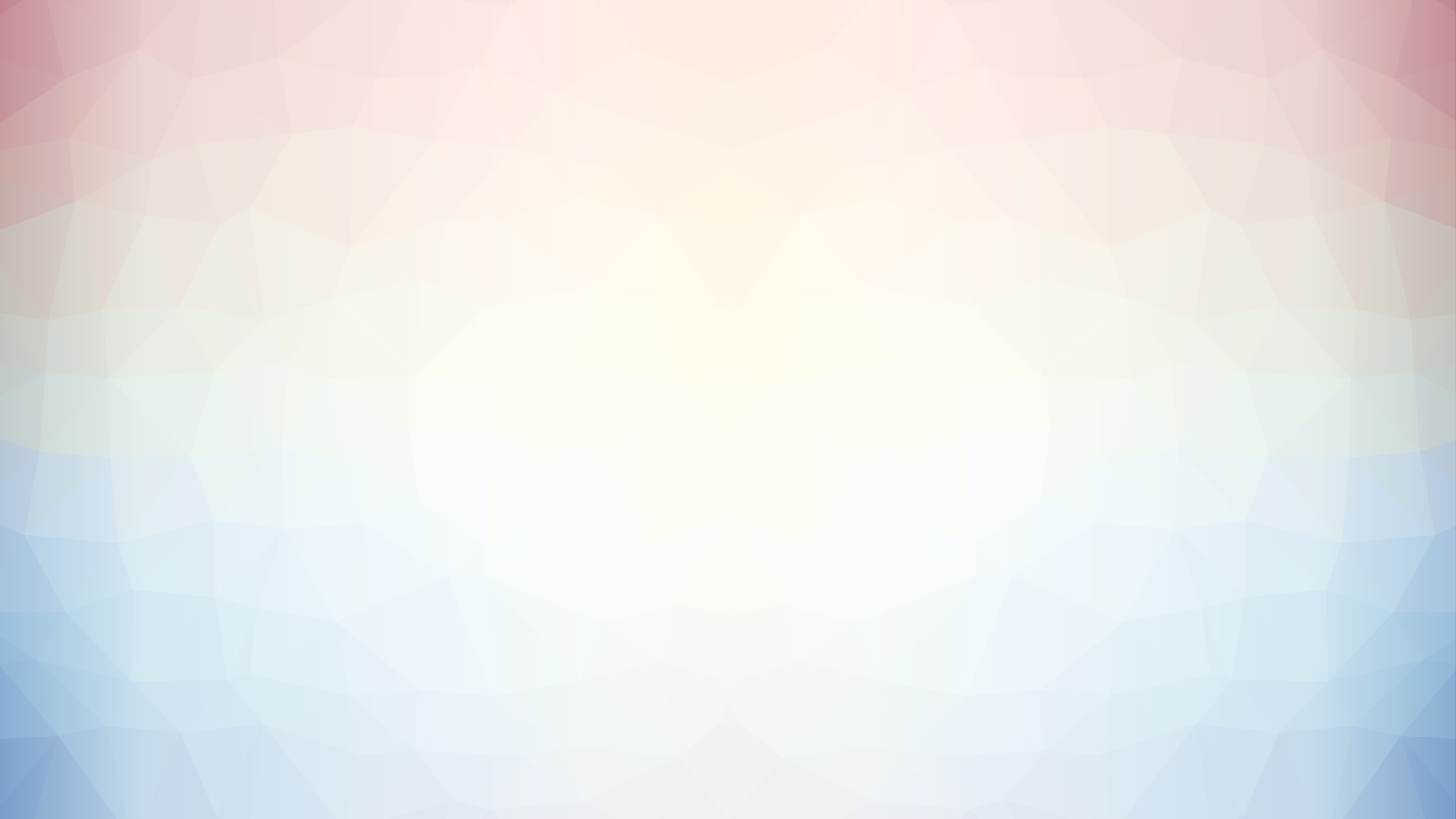 Задачи на 2024-2025 учебный год
Усилить работу по развитию связной речи детей дошкольного возраста  на занятиях и в повседневной жизни, формированию активной речи через различные виды деятельности.

2.	Продолжить работу с детьми по формированию чувства гордости и любви к своей стране через знакомство с родным краем, его достопримечательностями, природой, людьми и историей.
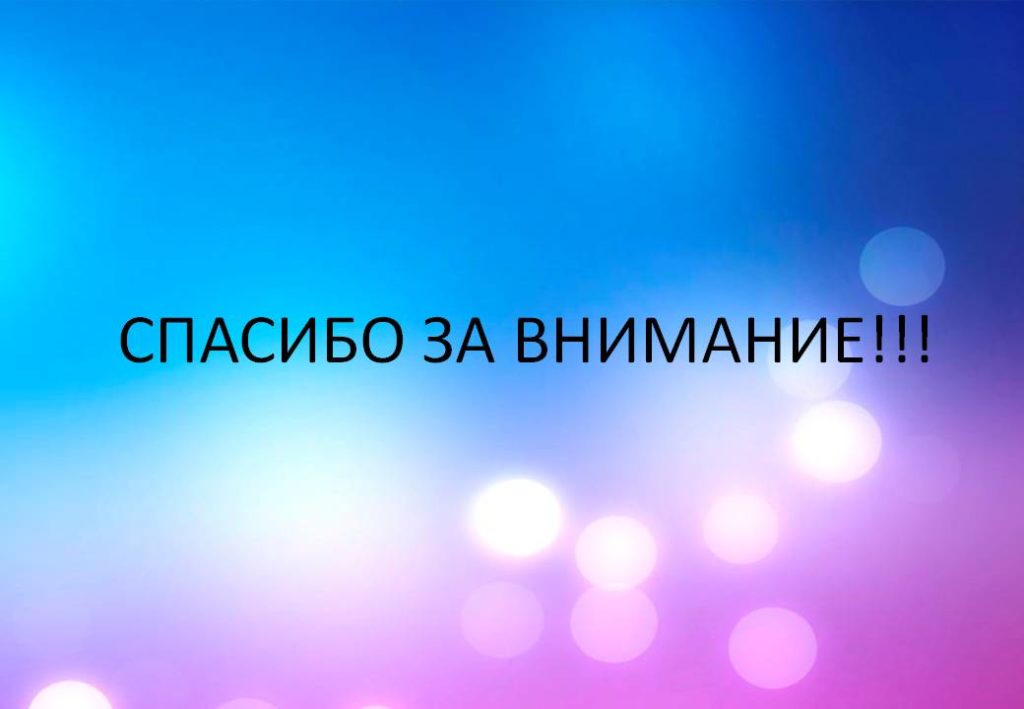